WHAT DO YOU KNOW ABOUT THE 4C’S PROGRAM? What does the 4C’s stand for?PROMOTIONAL VIDEO https://vimeo.com/752773525/c2011d82a2
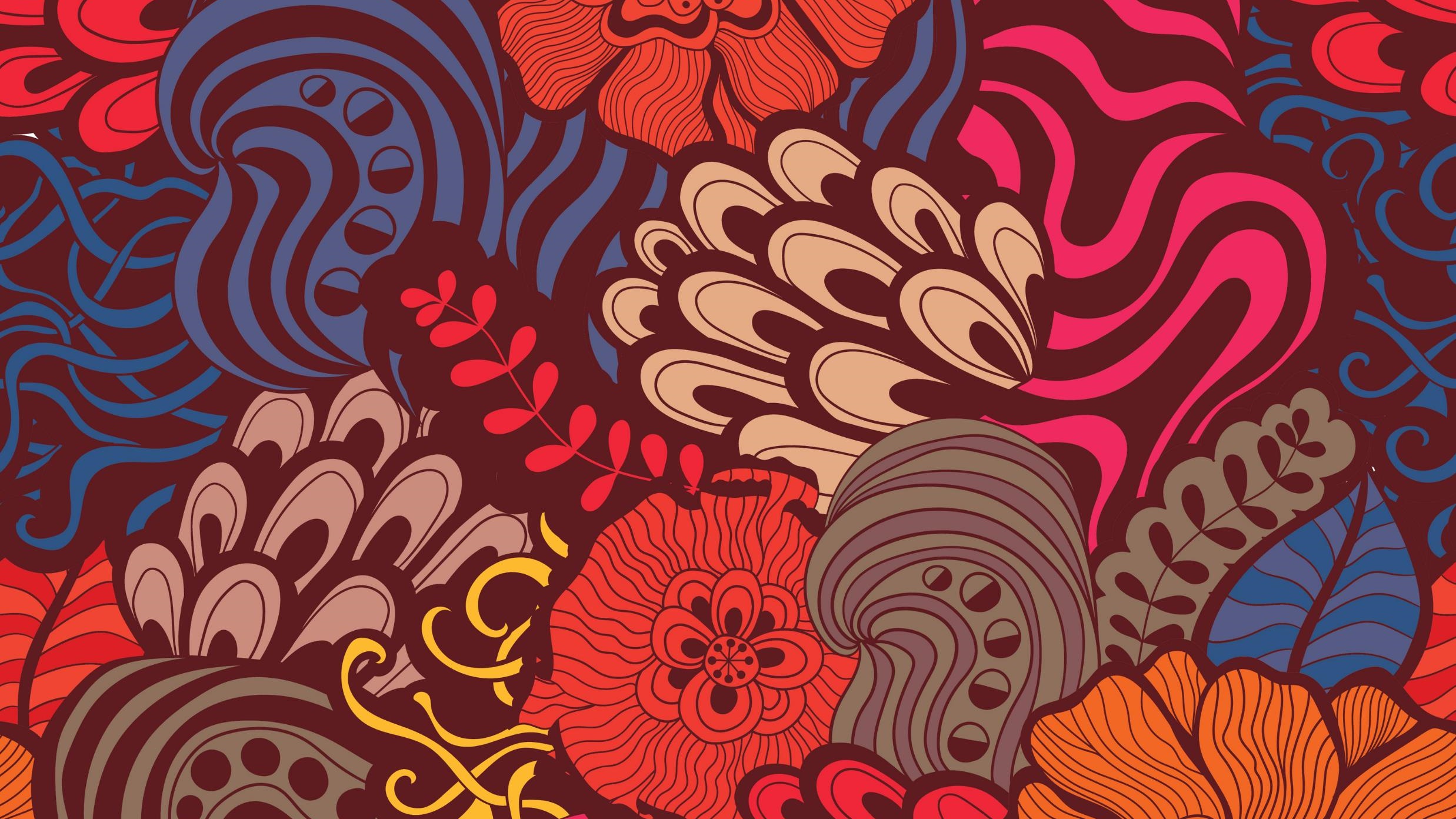 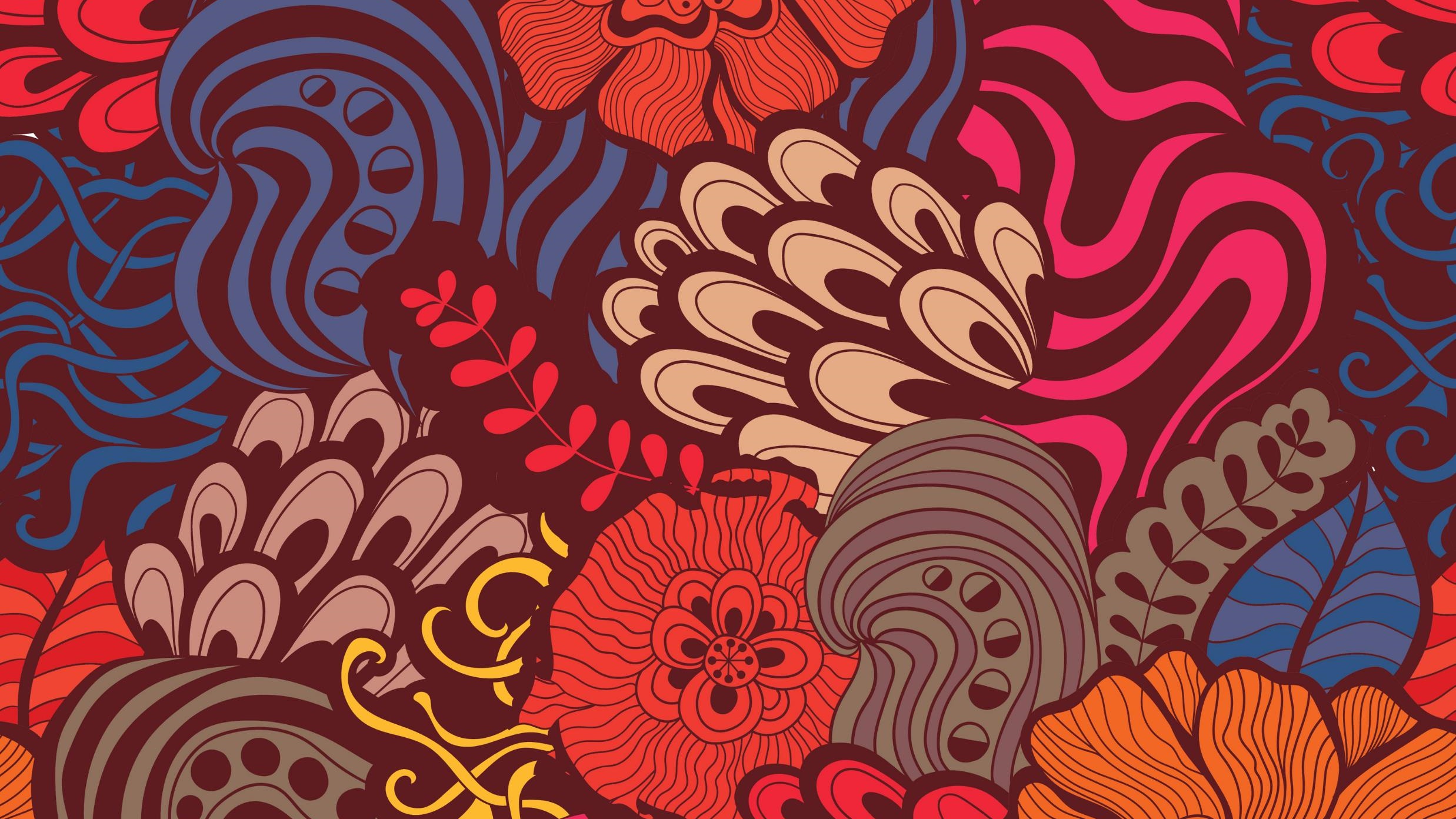 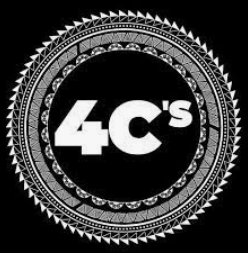 “Cultivating creative cultures with communities “ through INCLUSION, INTEGRITY & RESPECT
Ms. Laitini Matautia-Ulugia - Director & Founder of 4C’s
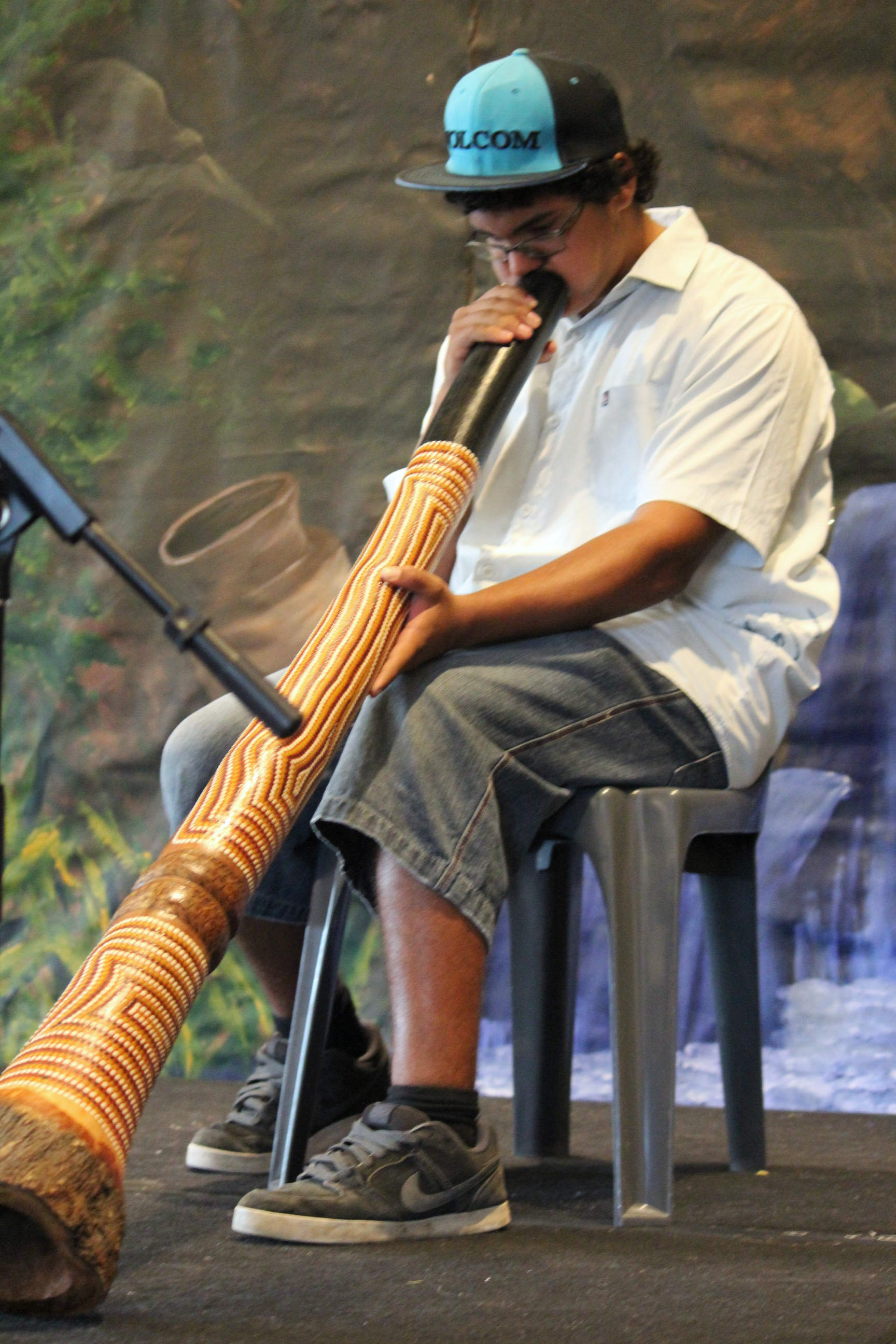 2007 the conception of 4C’s
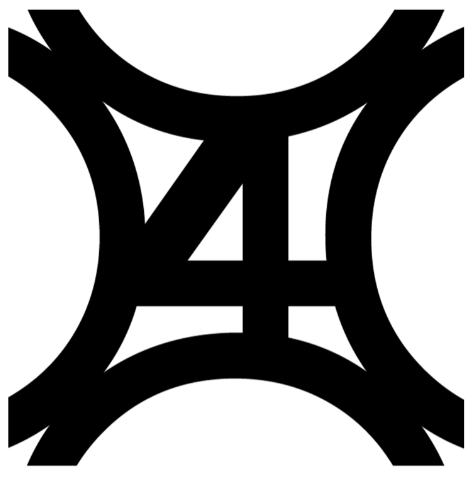 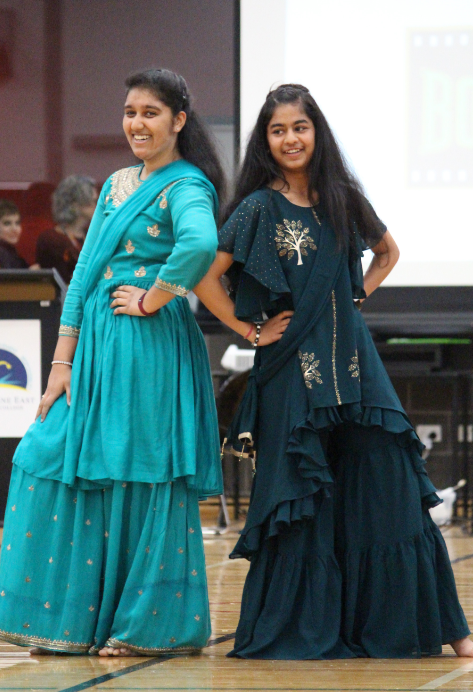 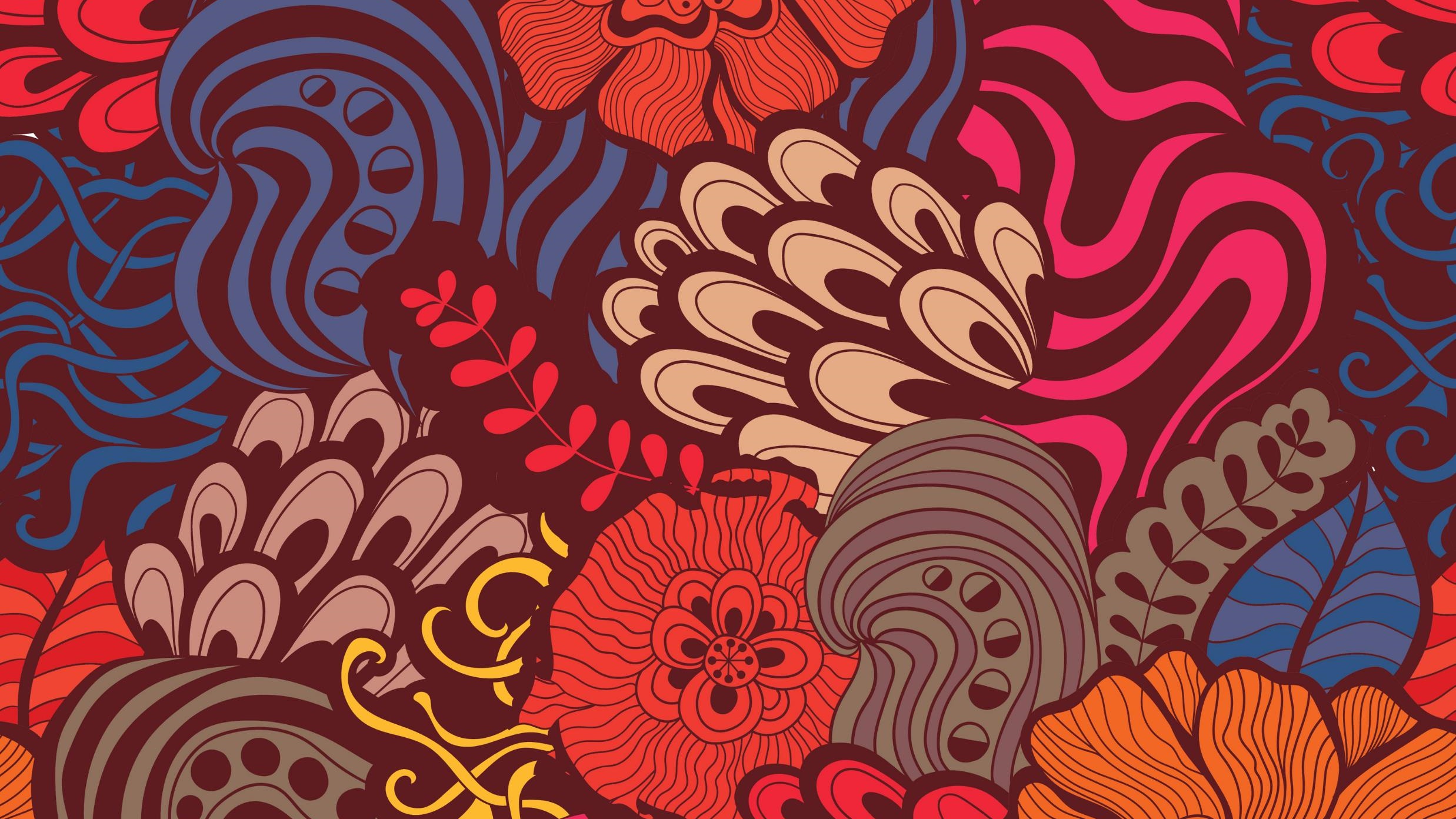 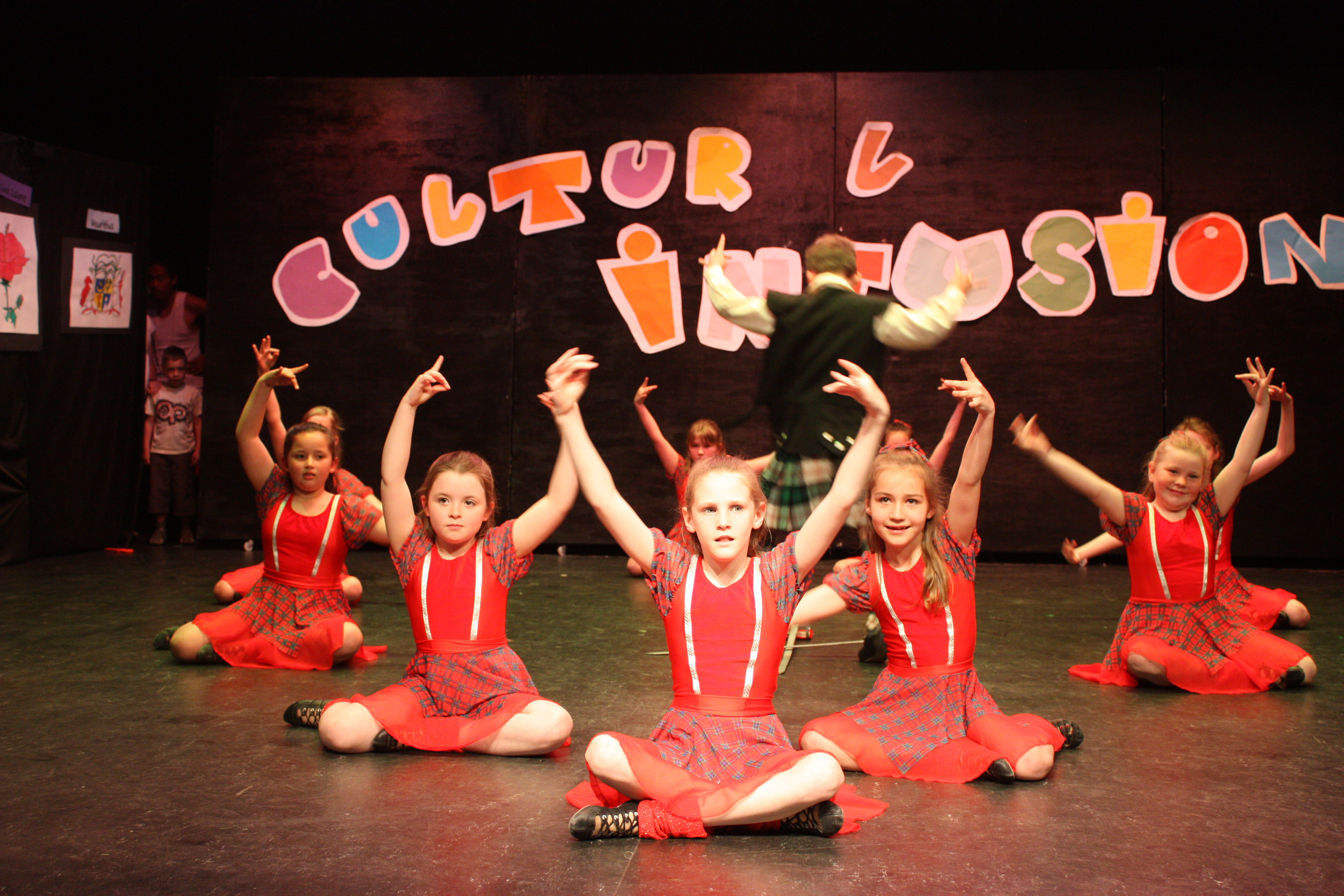 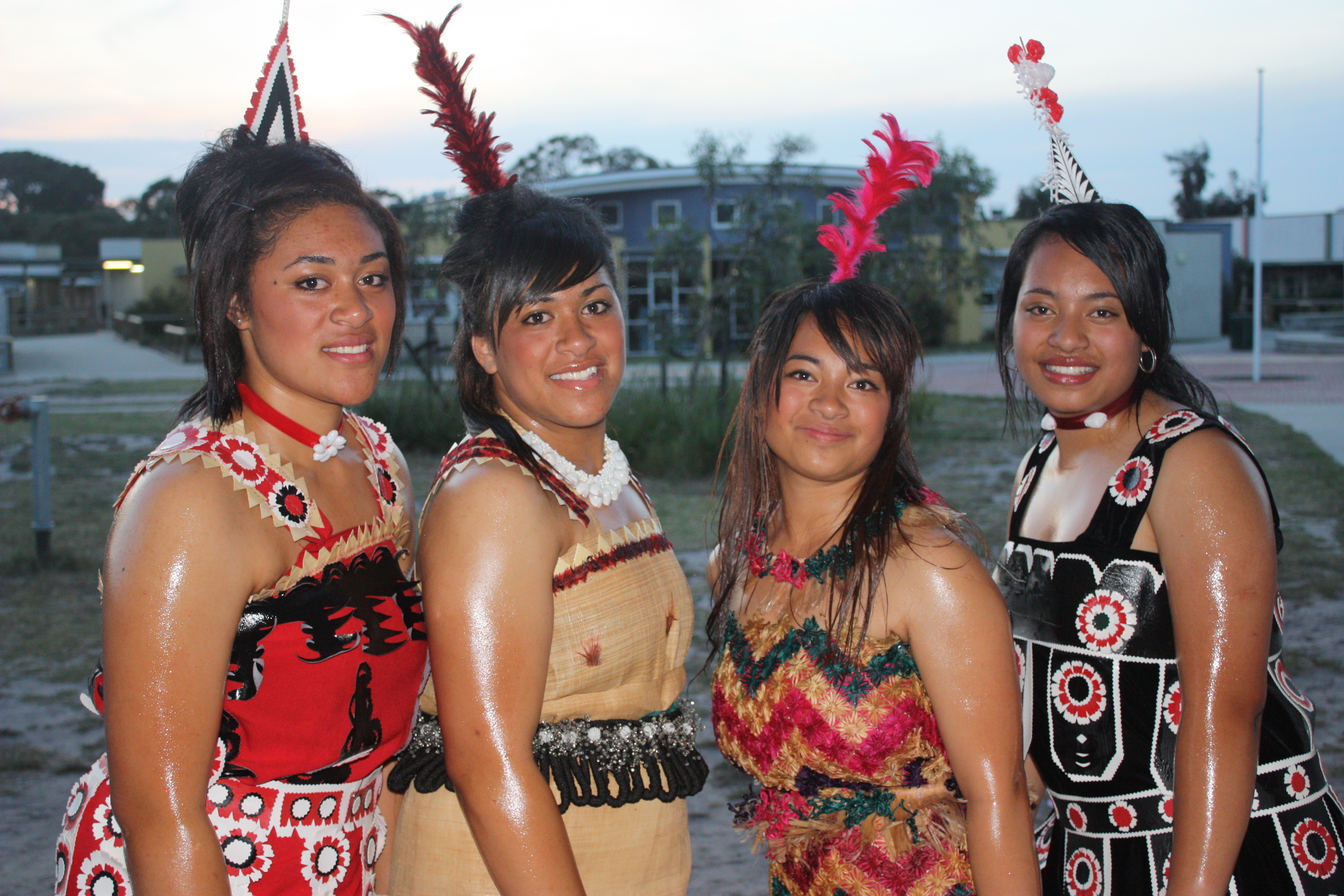 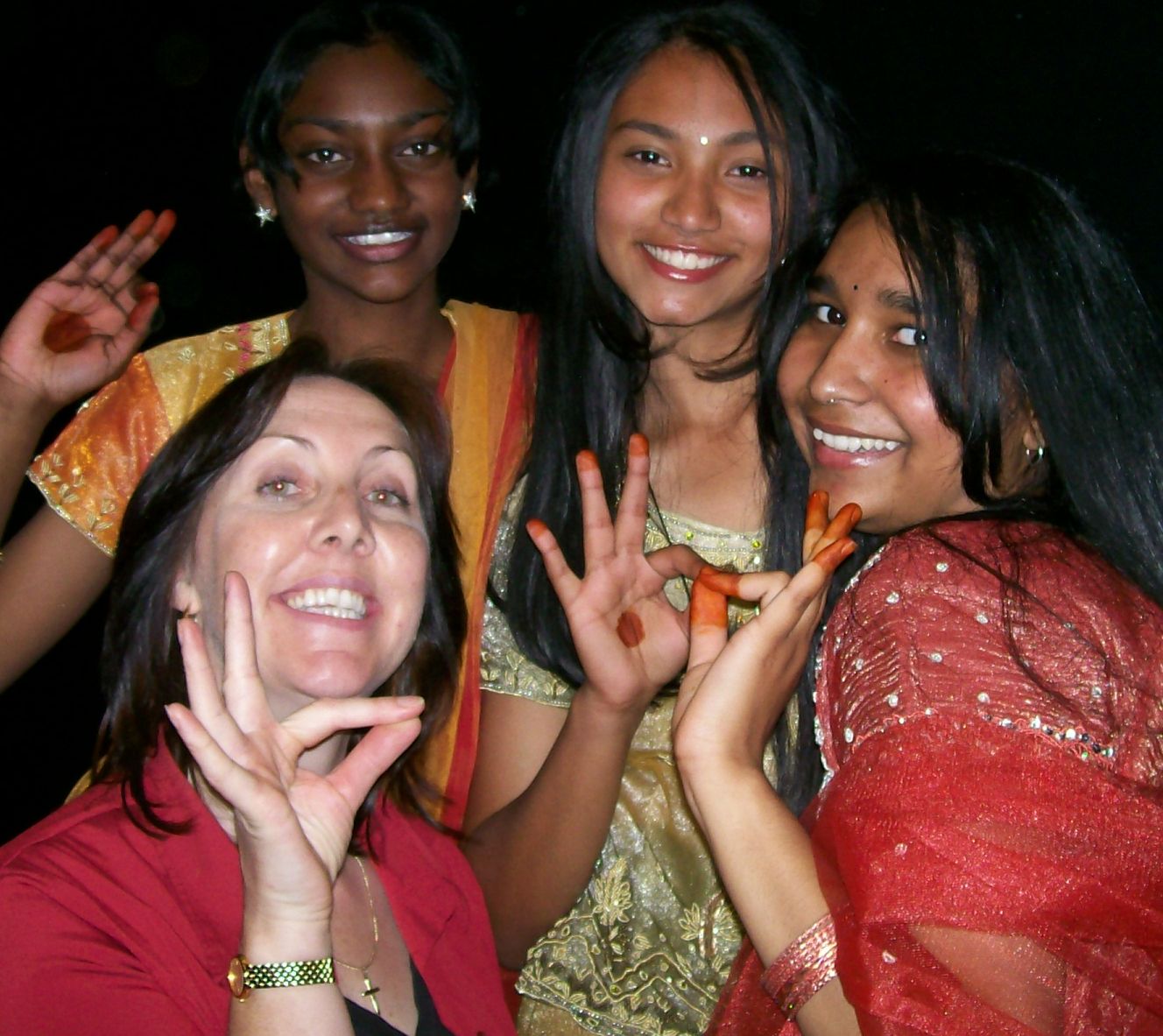 2007 – 2008 Anti-social behaviour
Students – disengaged from school and their peers. 

Their solution:
Music and Dancing.
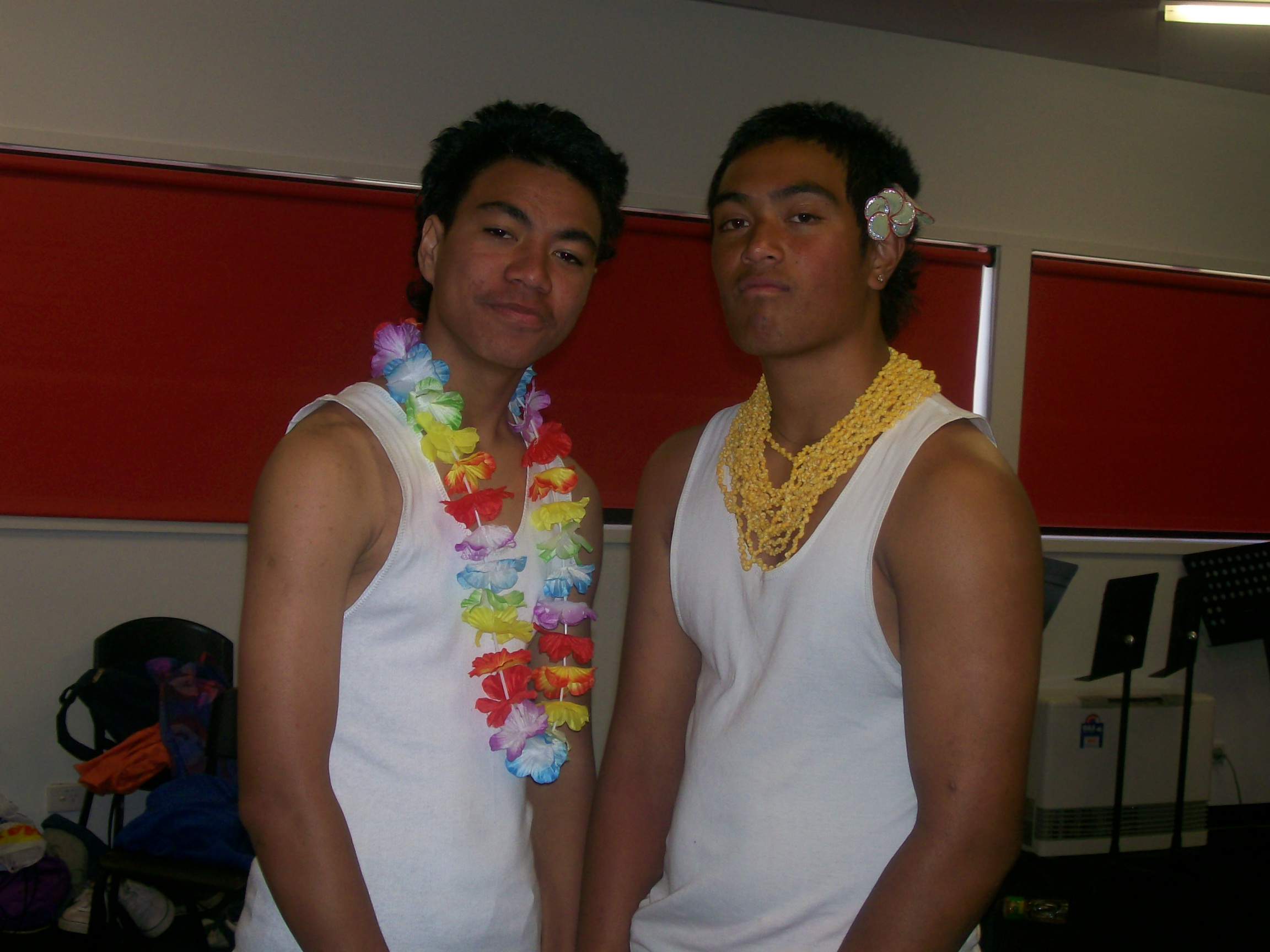 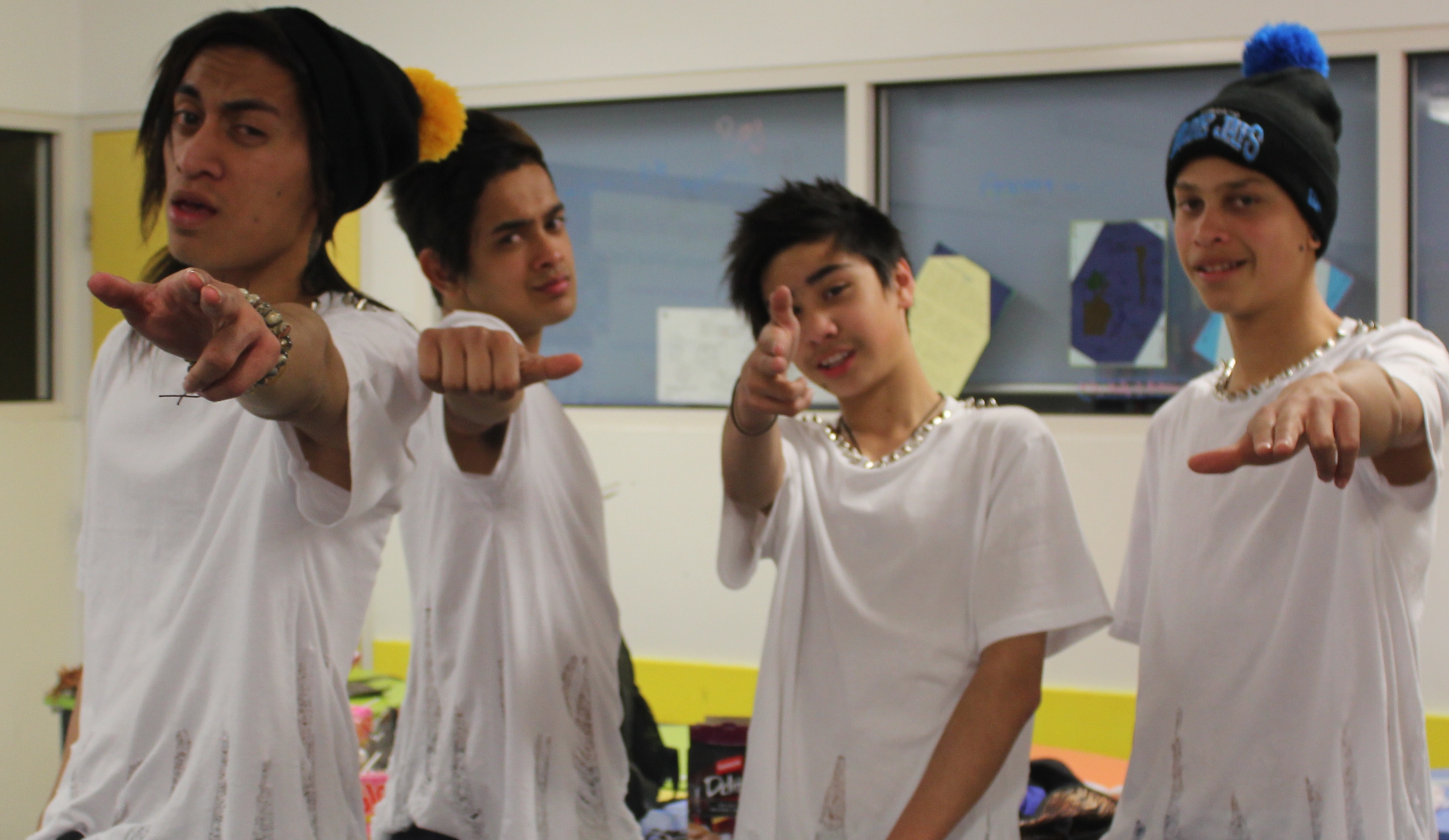 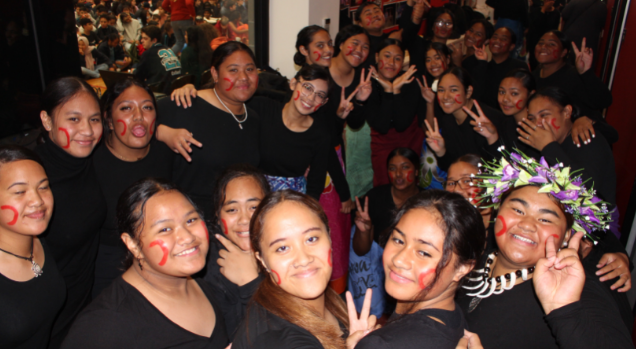 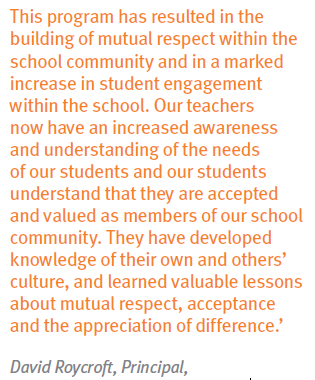 2007 - 2008 4C’s
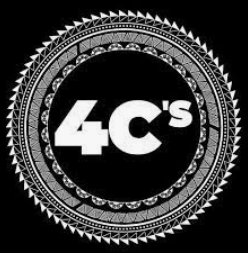 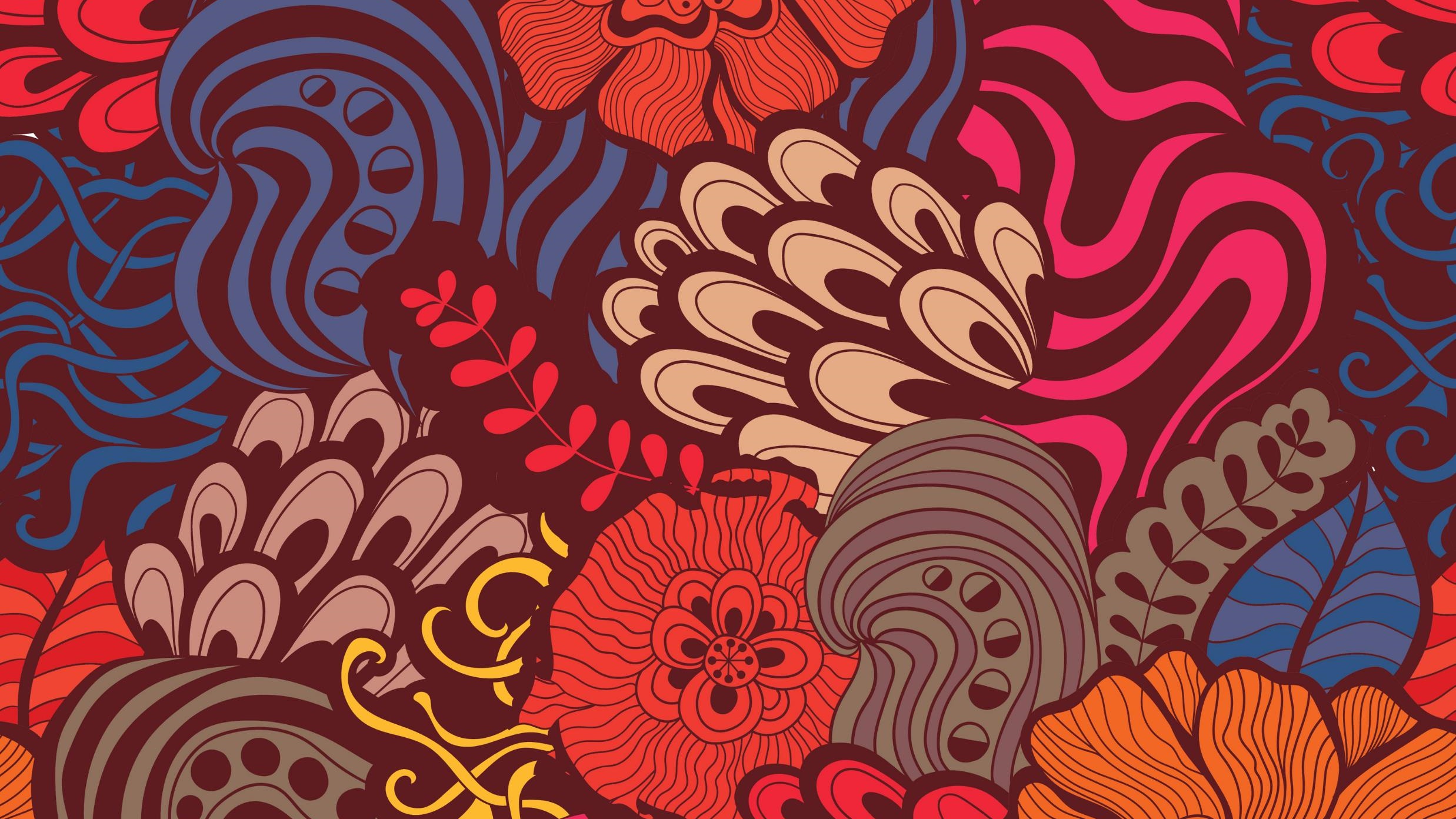 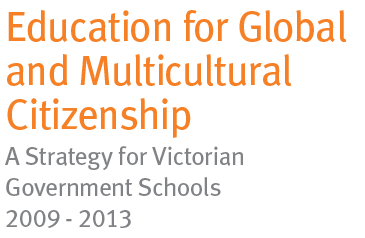 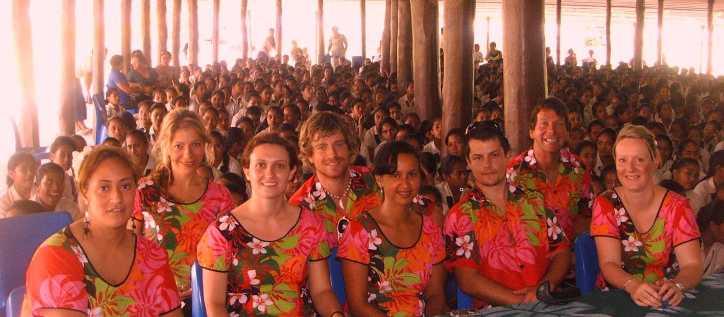 Inspired Teaching PD in Samoa with our school psychologist
Collected school resources and PD for the remaining staff.
Pen Pals – CDSC students were provided with letters from Samoa
Interpreter for families at school
 We began working in class on
     projects like cultural inclusion.
-   We entered competitions and won.
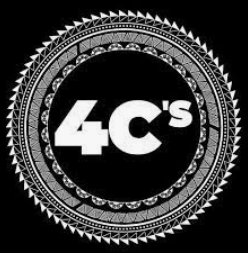 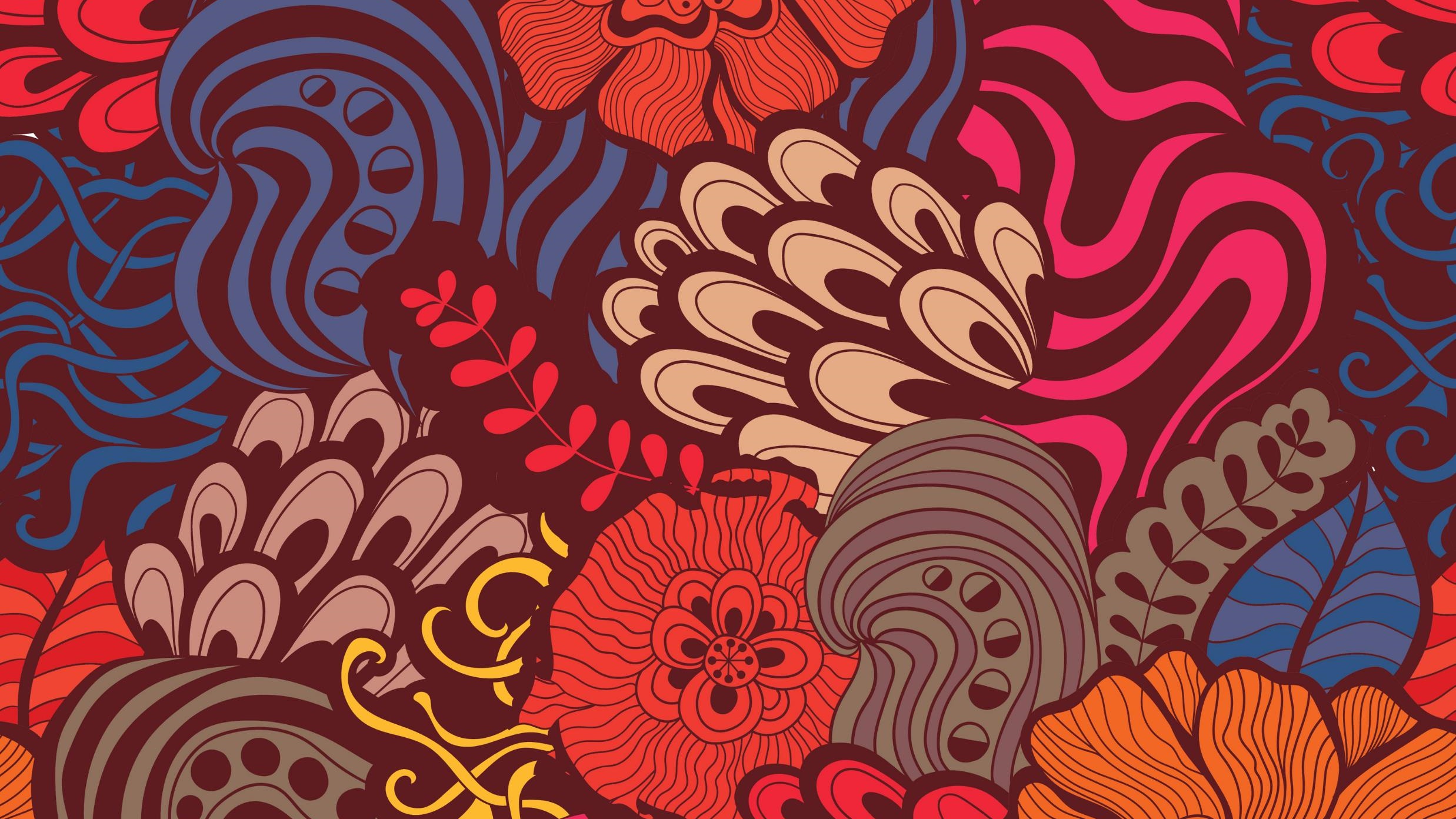 AWARDS & ACCOMPLISHMENTS
AWARDS & ACHIEVEMENTS2006Won ‘Teacher Award’ Cultural Diversity – Parliament House (information viewed at  2008Middle Years students won the Cultural Diversity awards – Parliament House 2009Middle Years students won the Cultural Diversity Awards – Parliament House 2011Carrum Downs Secondary teacher received the ‘Victorian Multicultural Awards for Excellence’ (from Governor’s house and presented by the Education Minister)2013Individual student award linked to the 4C’s2014VCAL Teacher Achievement Award 2015VCAL Frankston/Mornington Peninsula ‘Best Practice Award’ (VCAL Year 11 – 12)2018Keynote speaker for VALA Celebrating Diversity – 4C’s 2019Bunjil Place partnership established with 4C’s and Communities
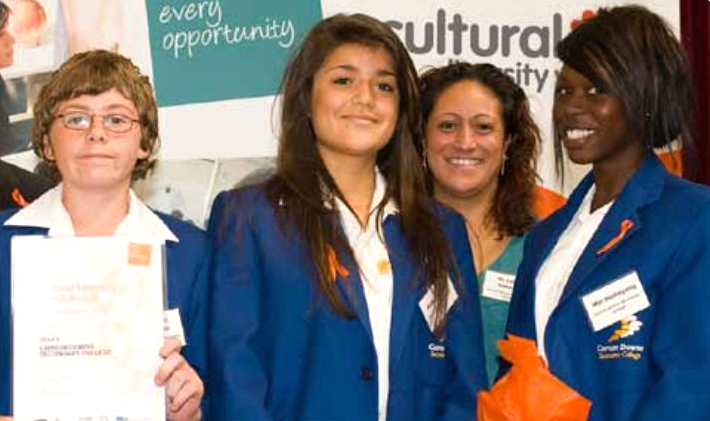 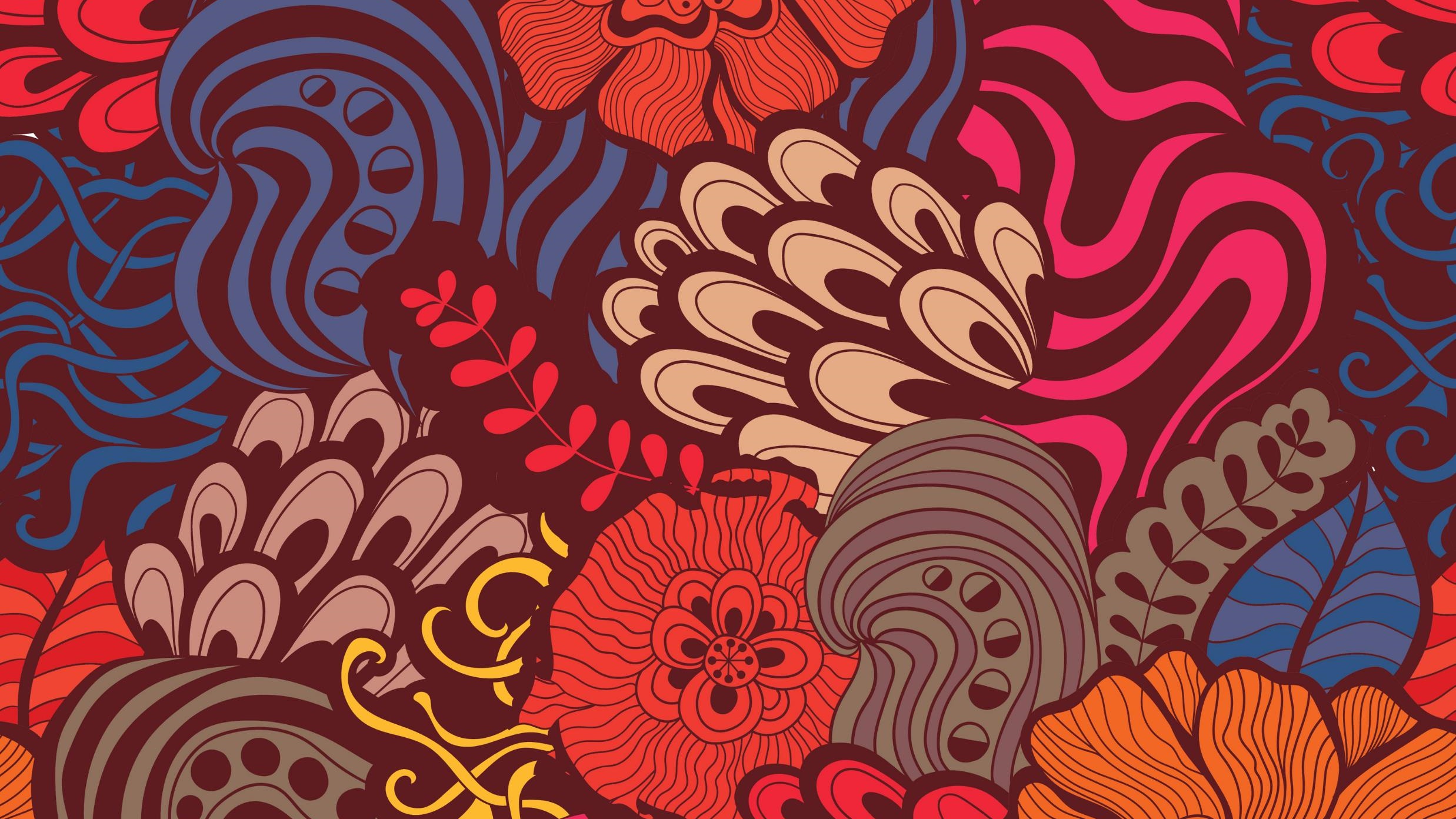 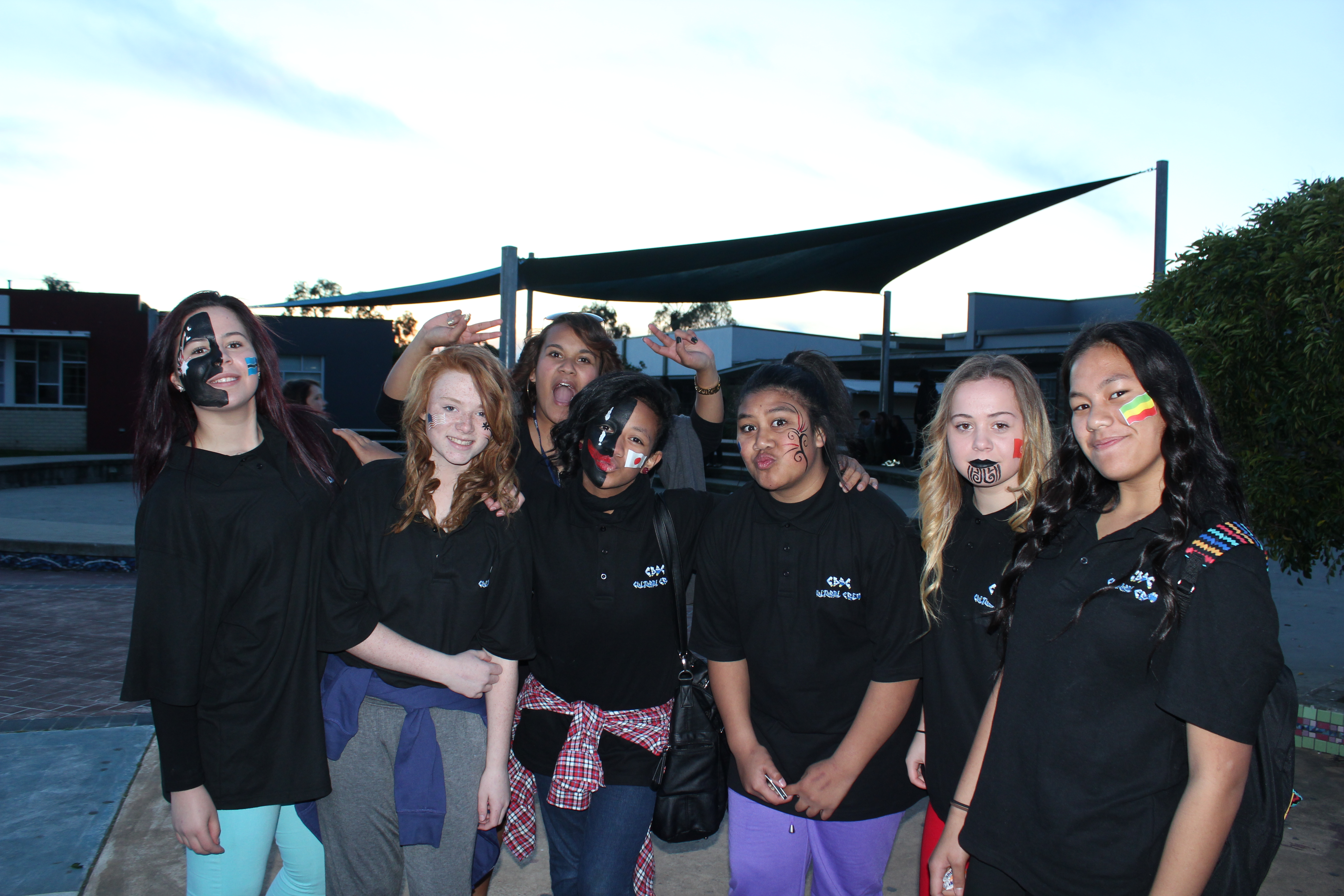 Was a VCAL PROGRAM built by students linking them to outcomes NOW it is being linked to VCE-VM PDS

Our initial GOAL was to address racist issues and behaviour in our schoolyard to: 

Changing cultural stigma in our schools and communities 
- to improve school engagement &  Wellbeing 
- to increase school pride 
to celebrate the inclusivity of Multi-cultural, dances, religions &
       creative artists.
- to increase community partnerships by organising a common interest for young people to celebrate and showcase their culture.
-  Strengthen family, school, and community bonds.
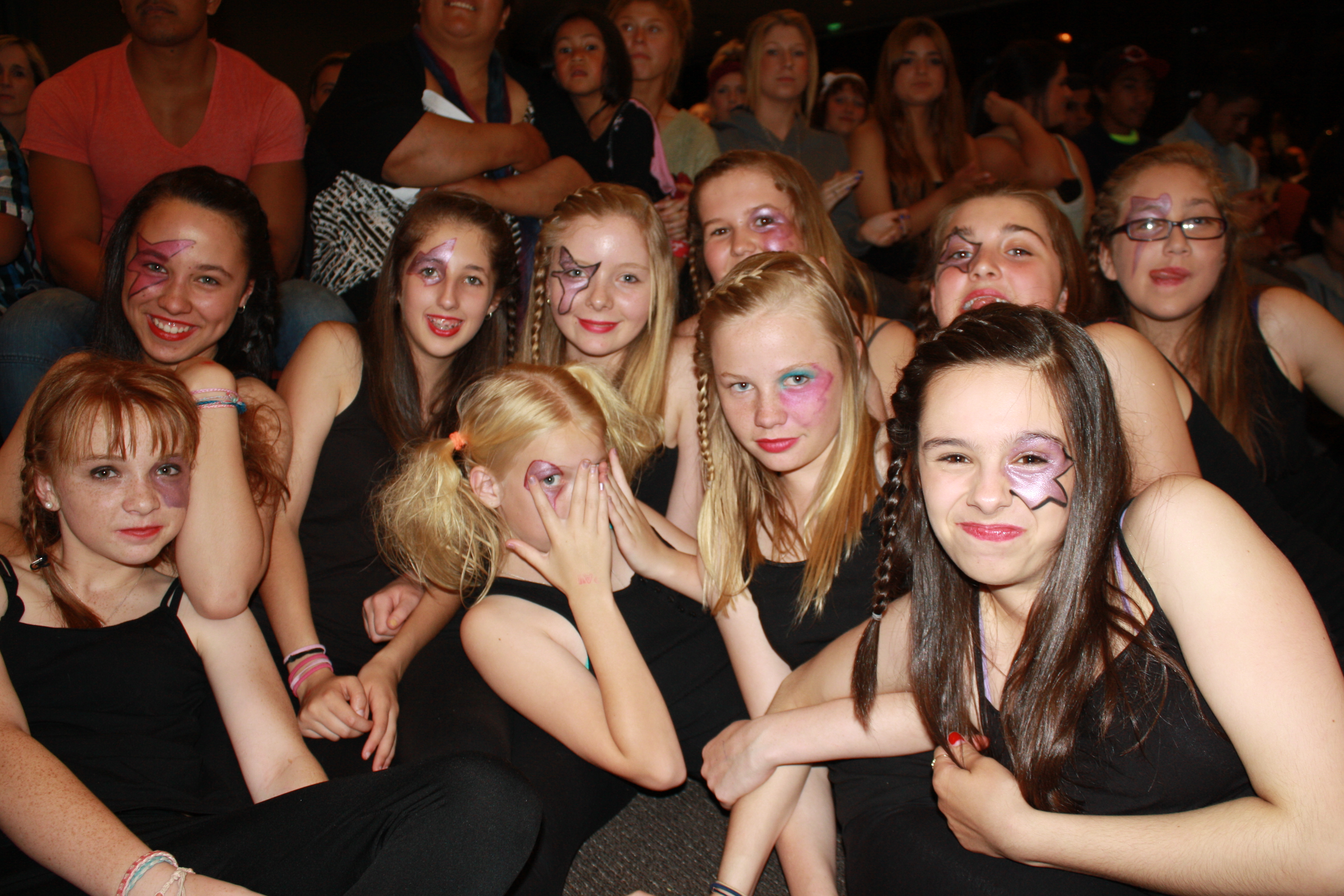 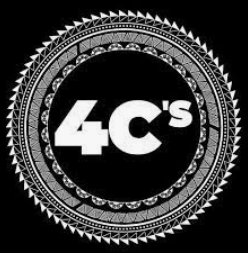 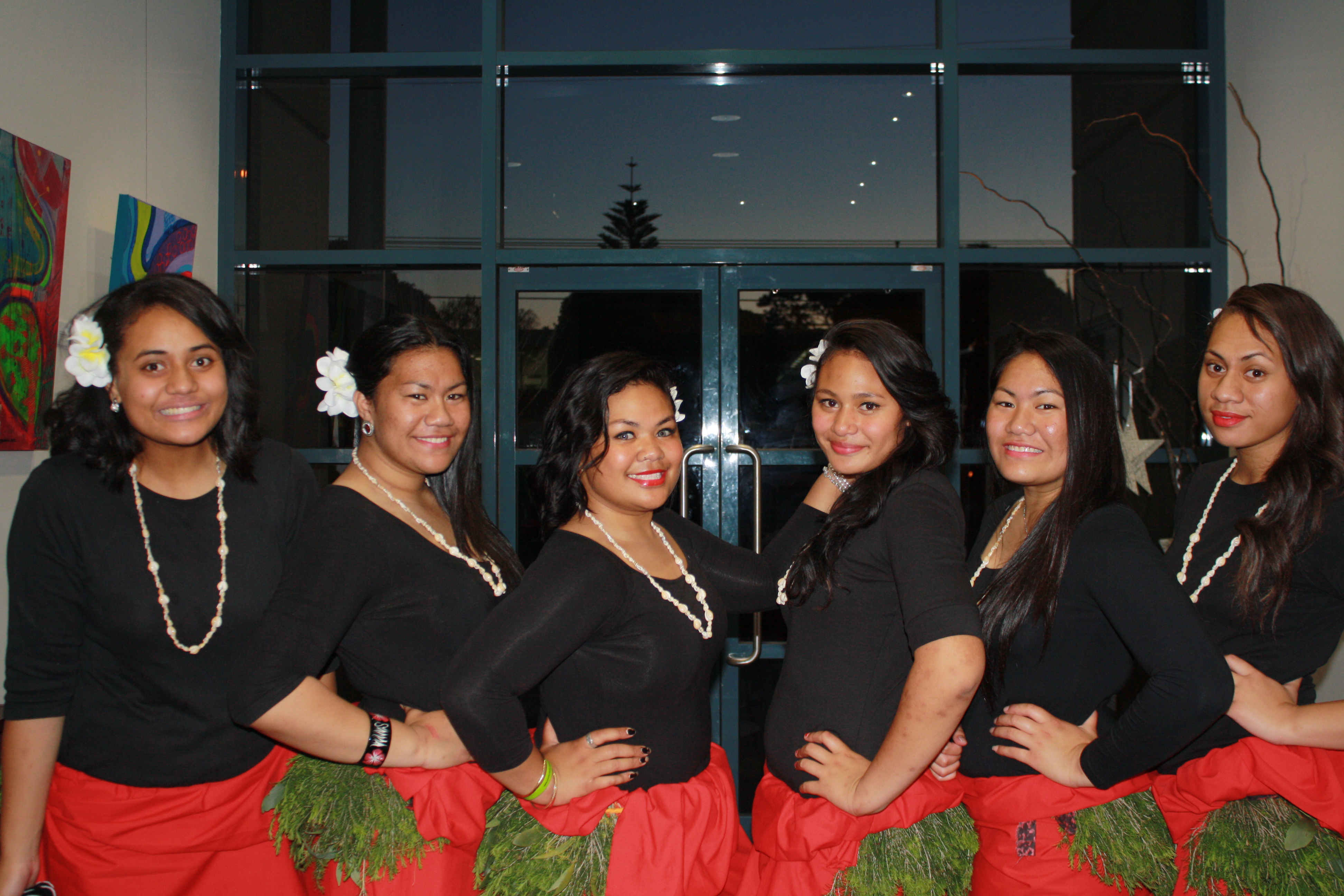 STUDENT VOICE/AGENCY
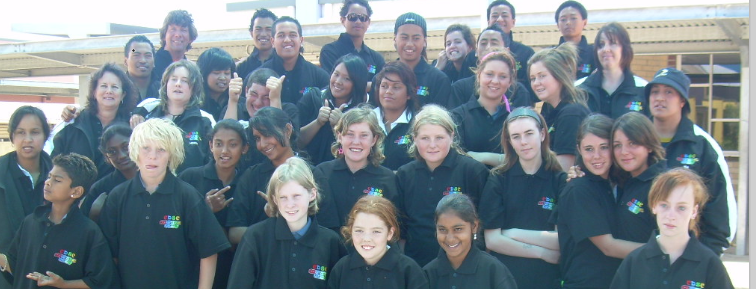 Students began to negotiate their roles. They wanted to choose activities that could be used to tick off their outcomes.

I was fortunate enough to be in a school that was able to support students with negotiated curriculum.

A lot of what the students wanted to do  met VCAL outcomes, so 4C’s became a program that was targeted to all students.

4C’s is now in its 17th year  (2023) and is being organised by Year 11/12 students. This project meets all PDWRS, LITERACY & NUMERACY OUTCOMES. However, CESC is only going to focus on the PDWRS unit.
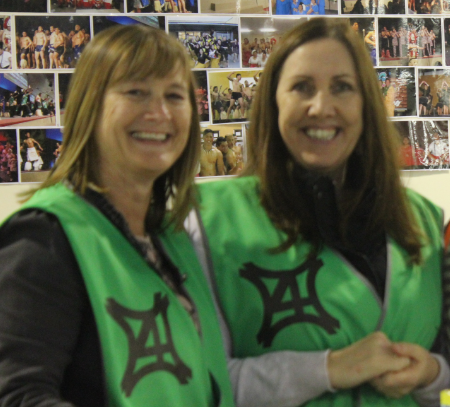 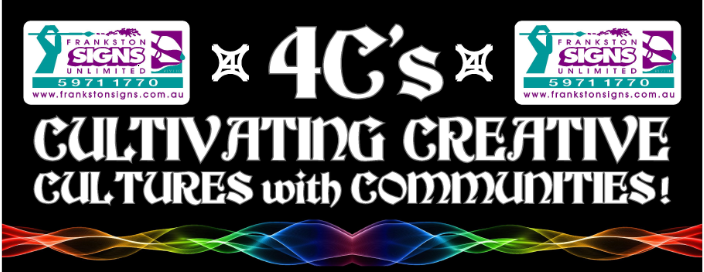 4C’s - Curriculum Literacy & numeracyPDS/WRS Advertising
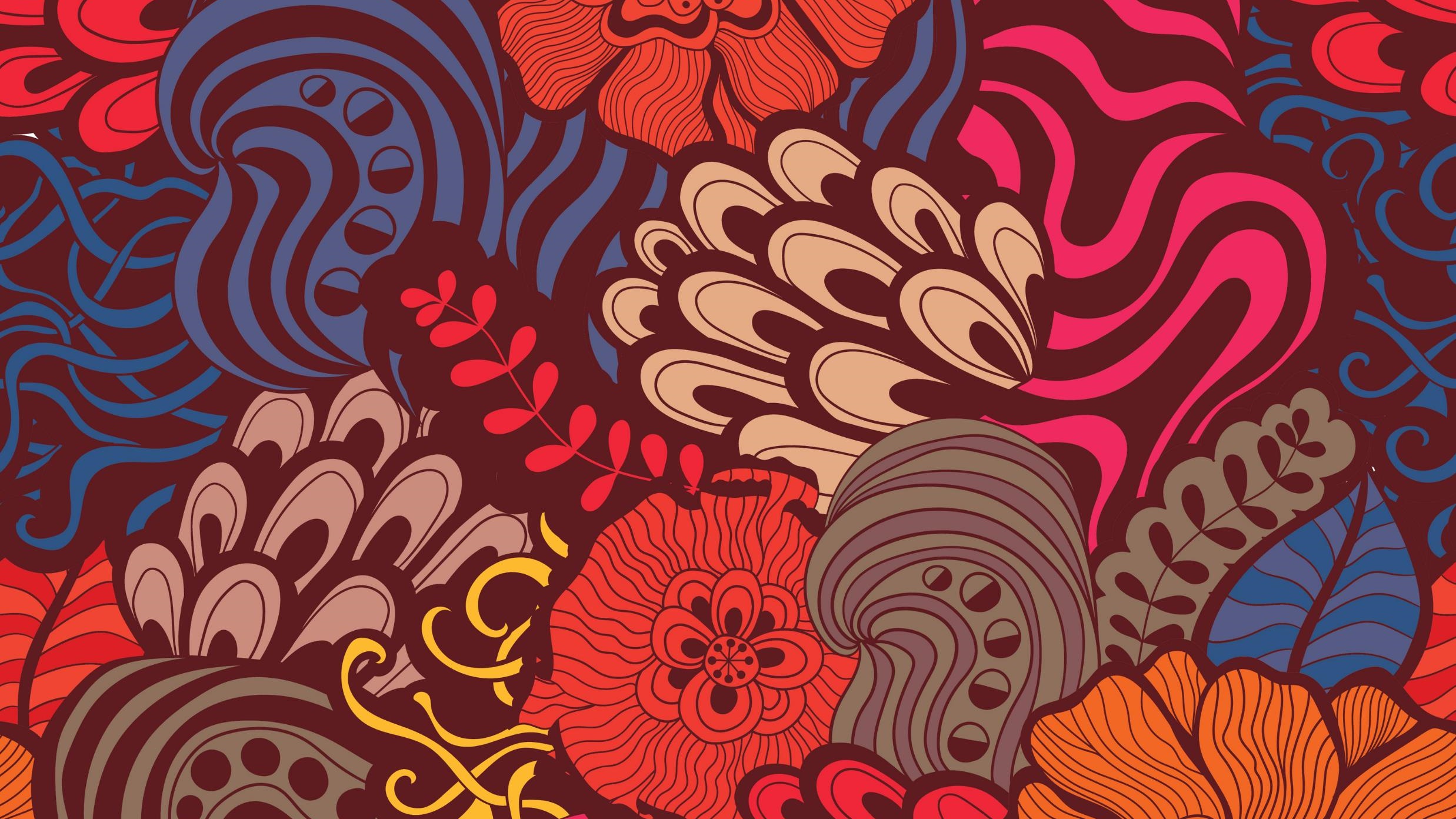 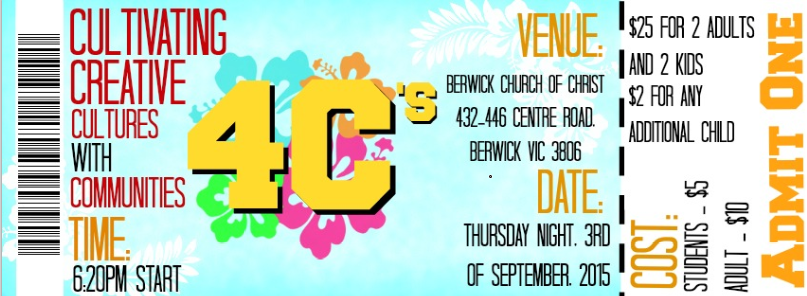 Community sponsorship
Use of various electronic programs eg: Photoshop, 
Community engagement
Visual Arts – painting backdrops
Professionalism/meeting deadlines
Feedback
Budgeting 
Action Plan
Planning and Organisation
Copyright laws
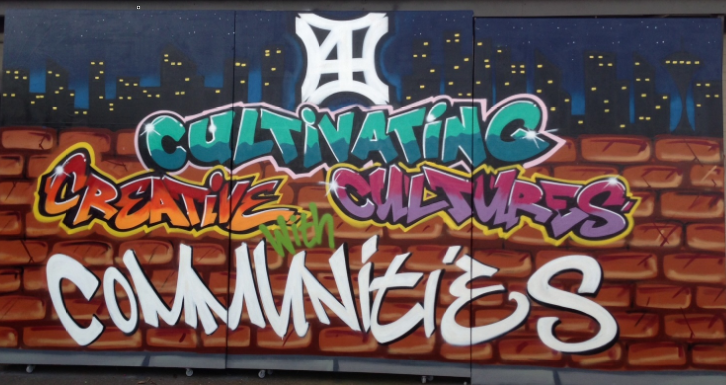 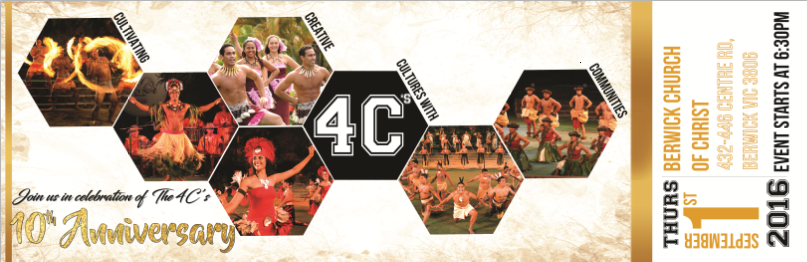 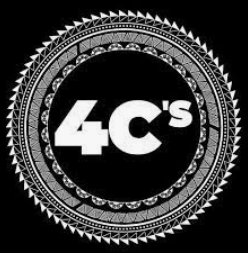 4C’s Curriculum Literacy & numeracyWRS/PDS  FUNDRAISING
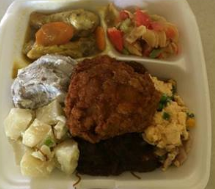 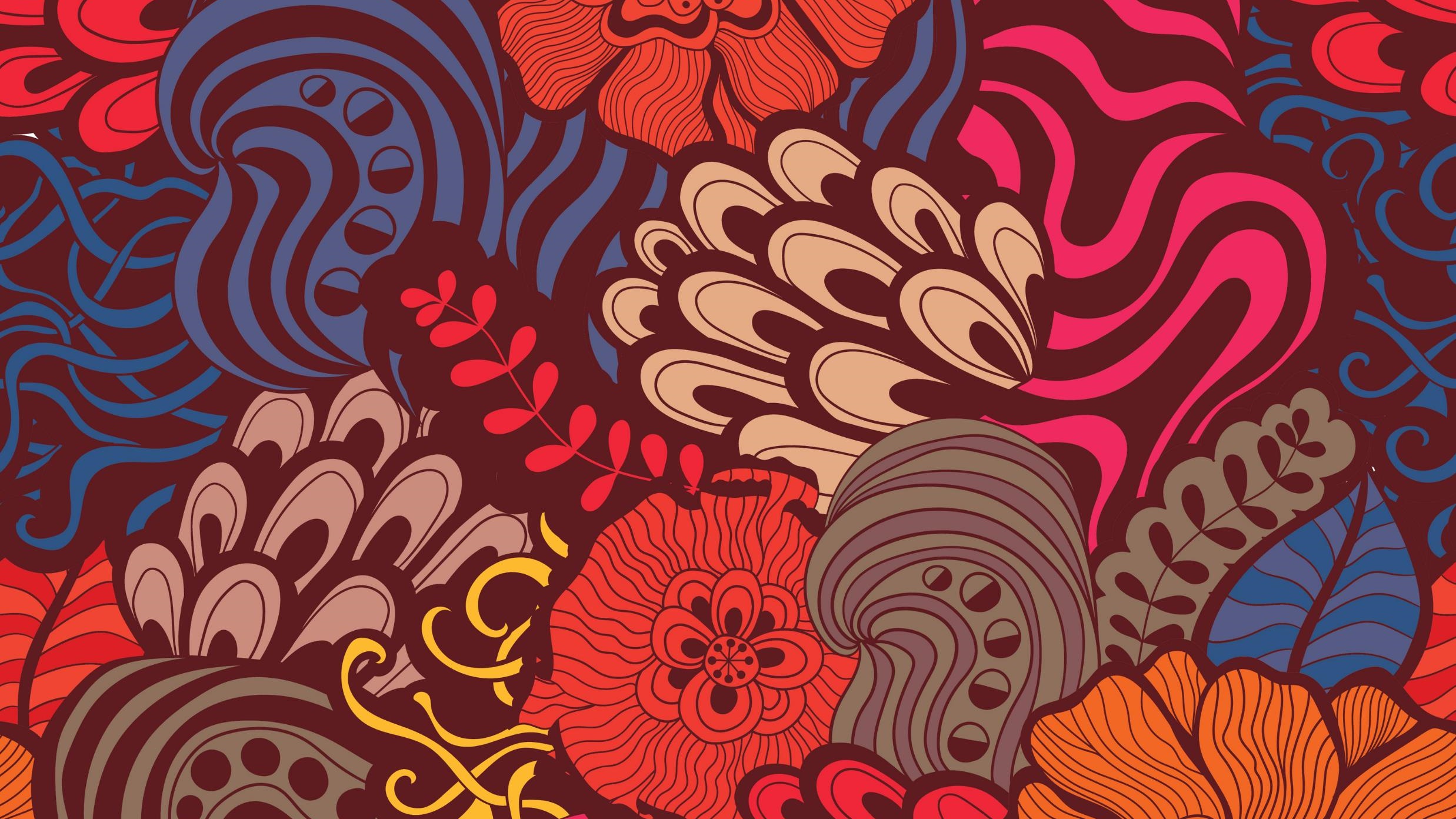 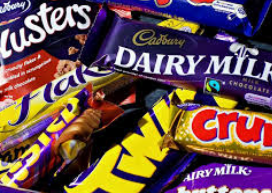 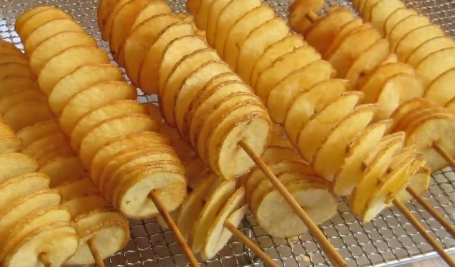 Oral skills – confidence in speaking and negotiating prices.
Food Handling Certificate
OHS rules 
Community support to purchase food
Advertising leading up to the event
Budgeting 
Action Plan - goals
Planning and organisation – prior and post the event
Inclusivity 
Problem solving
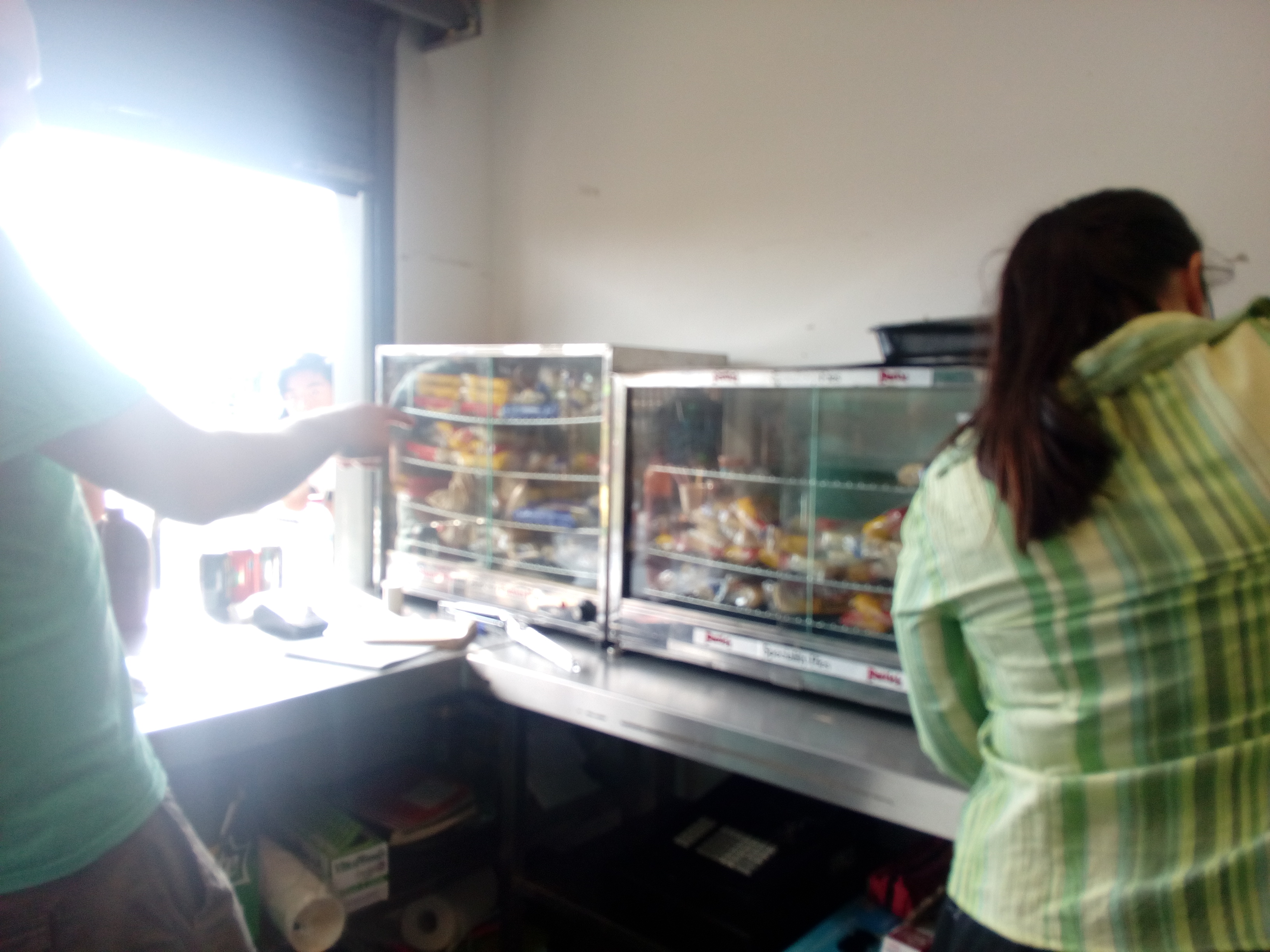 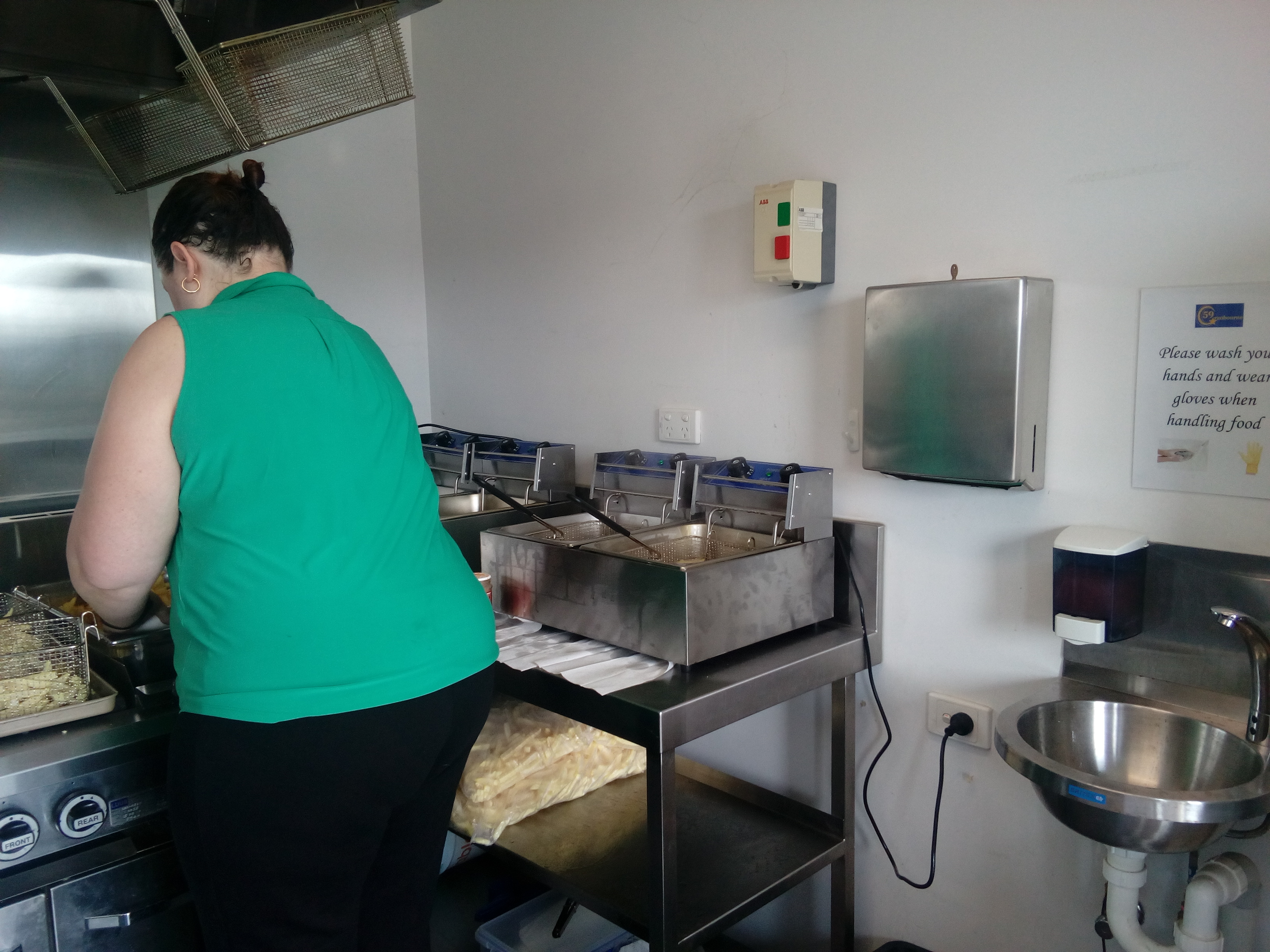 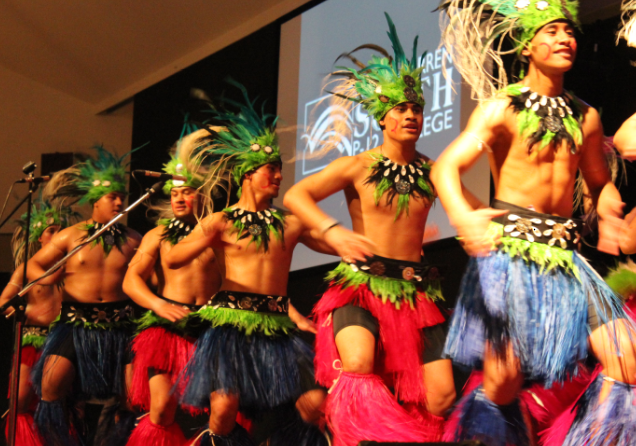 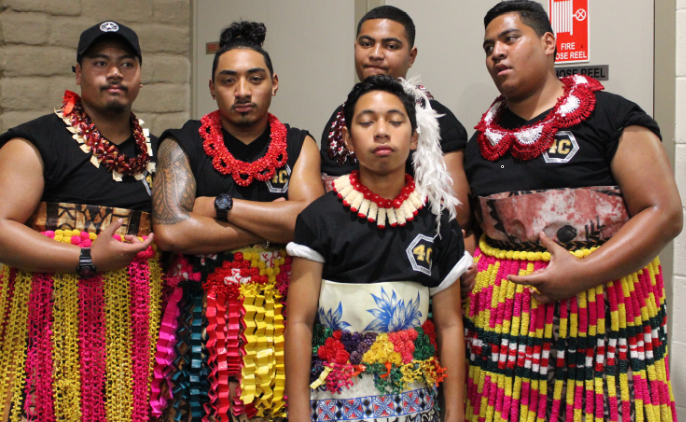 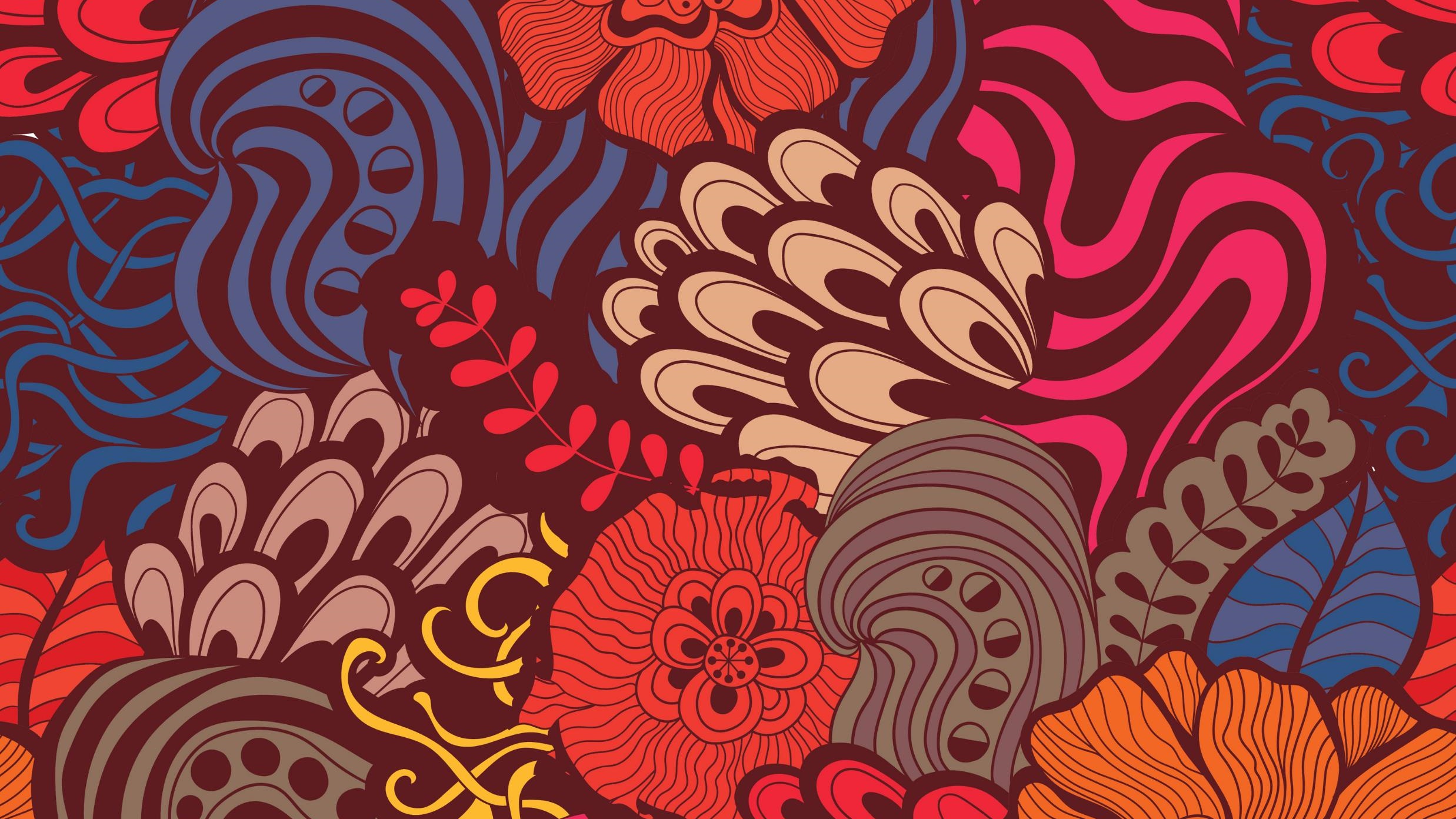 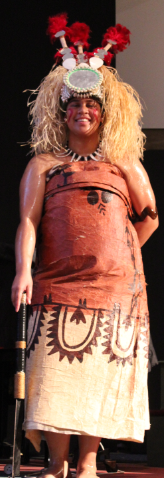 4C’s Curriculum Literacy & numeracyWRS/PDS  CULTURAL FASHION & DESIGN
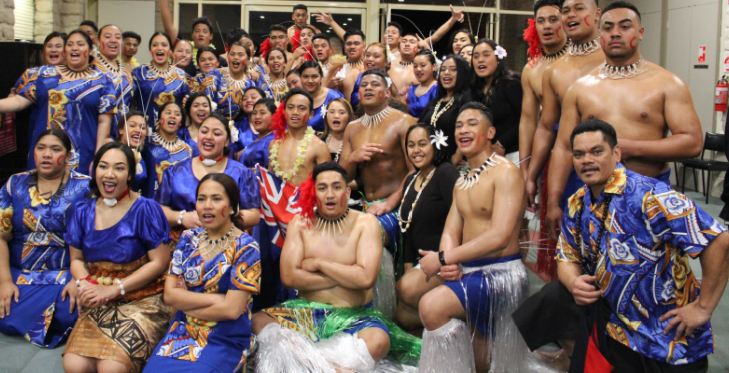 Cultural Dress – Choice of cultural design
Budgeting 
Community support 
Sustainable materials
Uniform 
Cost effective for a large group
Negotiating cultural differences
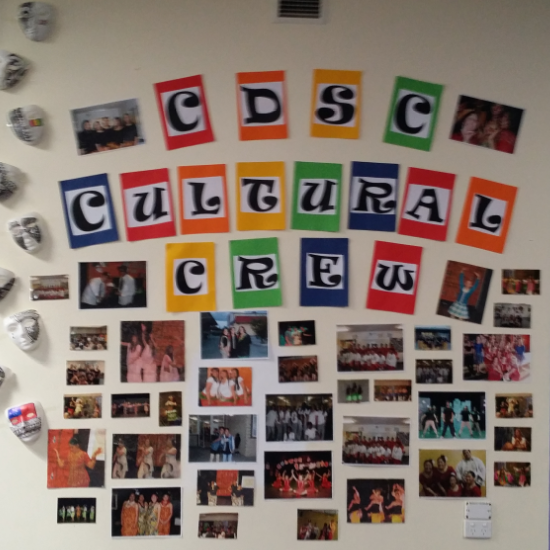 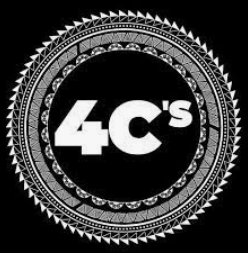 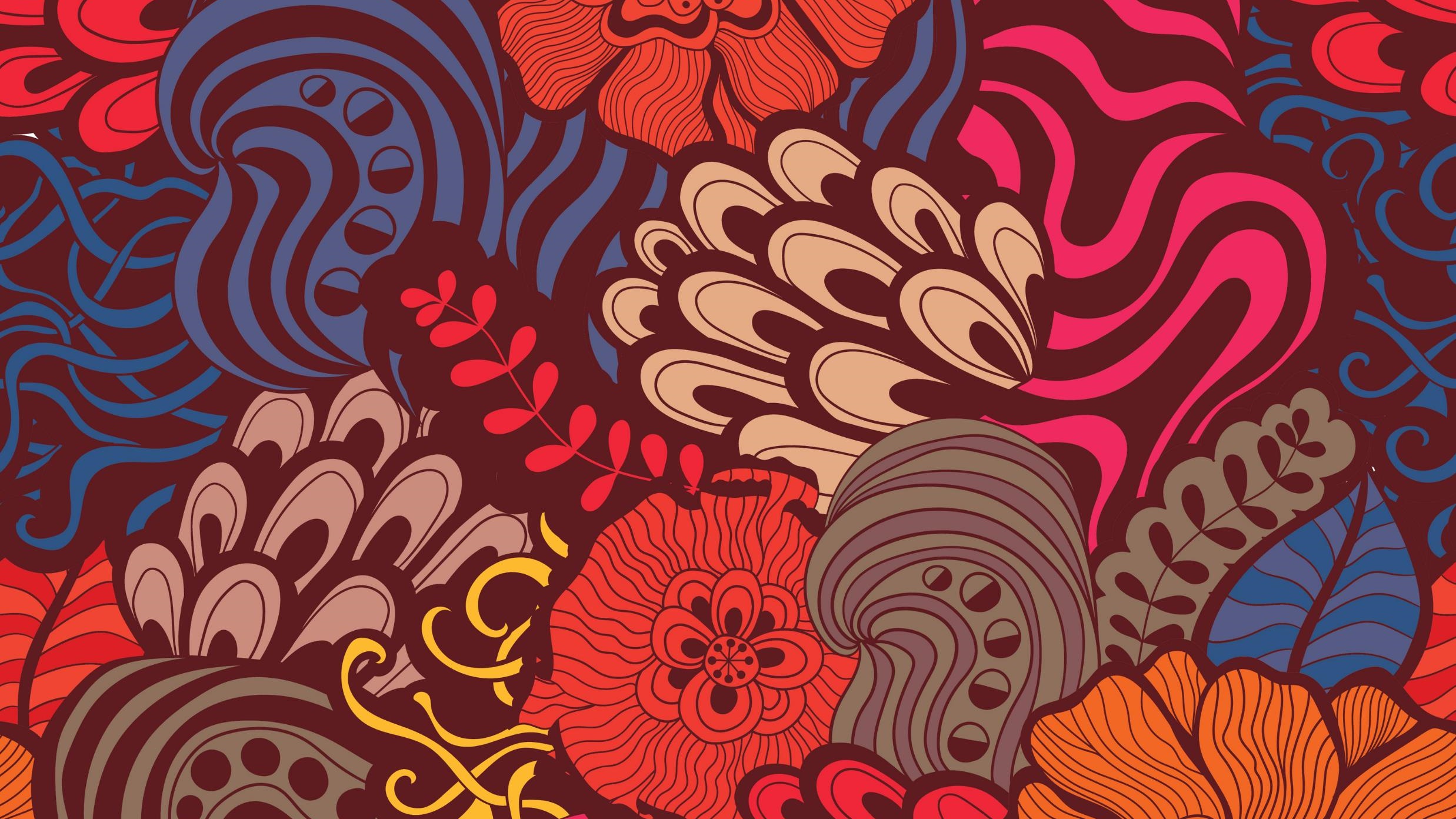 Curriculum Literacy & numeracyWRS/PDS  SCHOOL OPEN NIGHTS
School Pride 
Connectedness to Community
Oral presentation
Teamwork
Knowledge of Culture
Understanding connections to the wider Community
Creativity 
Accessing Resources 
Student potential/possibilities
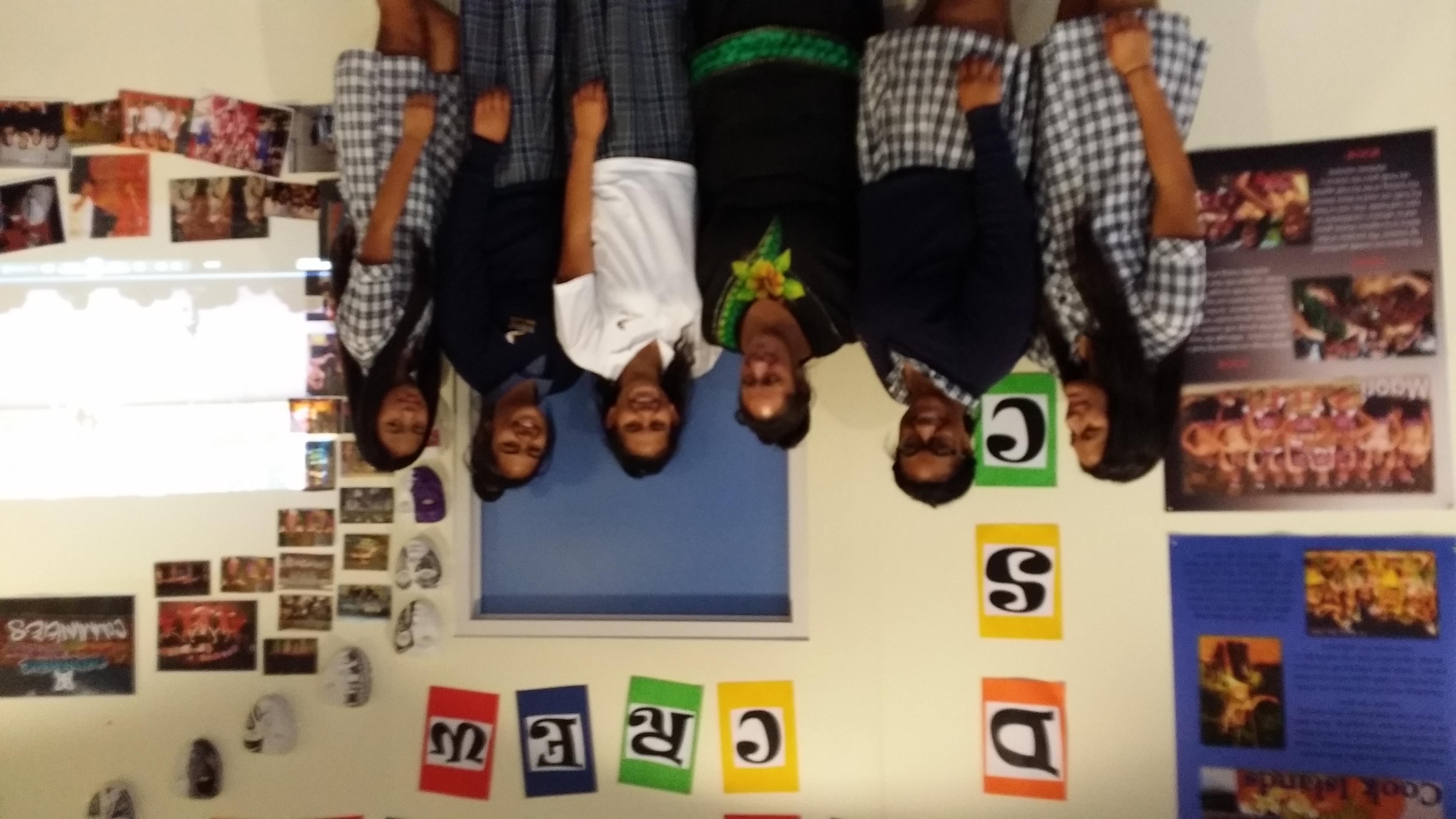 4C’s Curriculum Literacy & numeracy WRS/PDS  COMMUNITY ENGAGEMENTPRIMARY SCHOOLS & RETIREMENT HOMES
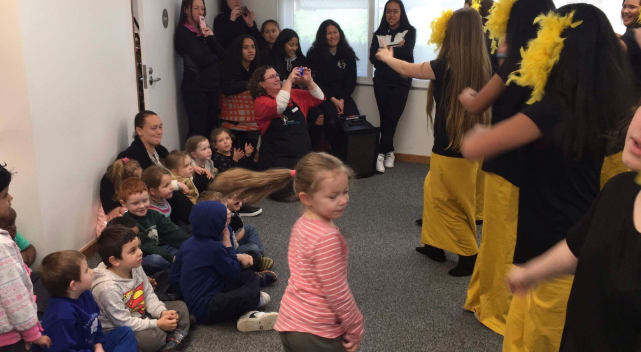 School Pride 
Connectedness to Community
Sharing cultural dance/knowledge
Teamwork
Popular culture – ‘Moana’
Understanding connections to the wider Community
Agility, fitness and perseverance
Accessing Resources 
Student Leadership skills
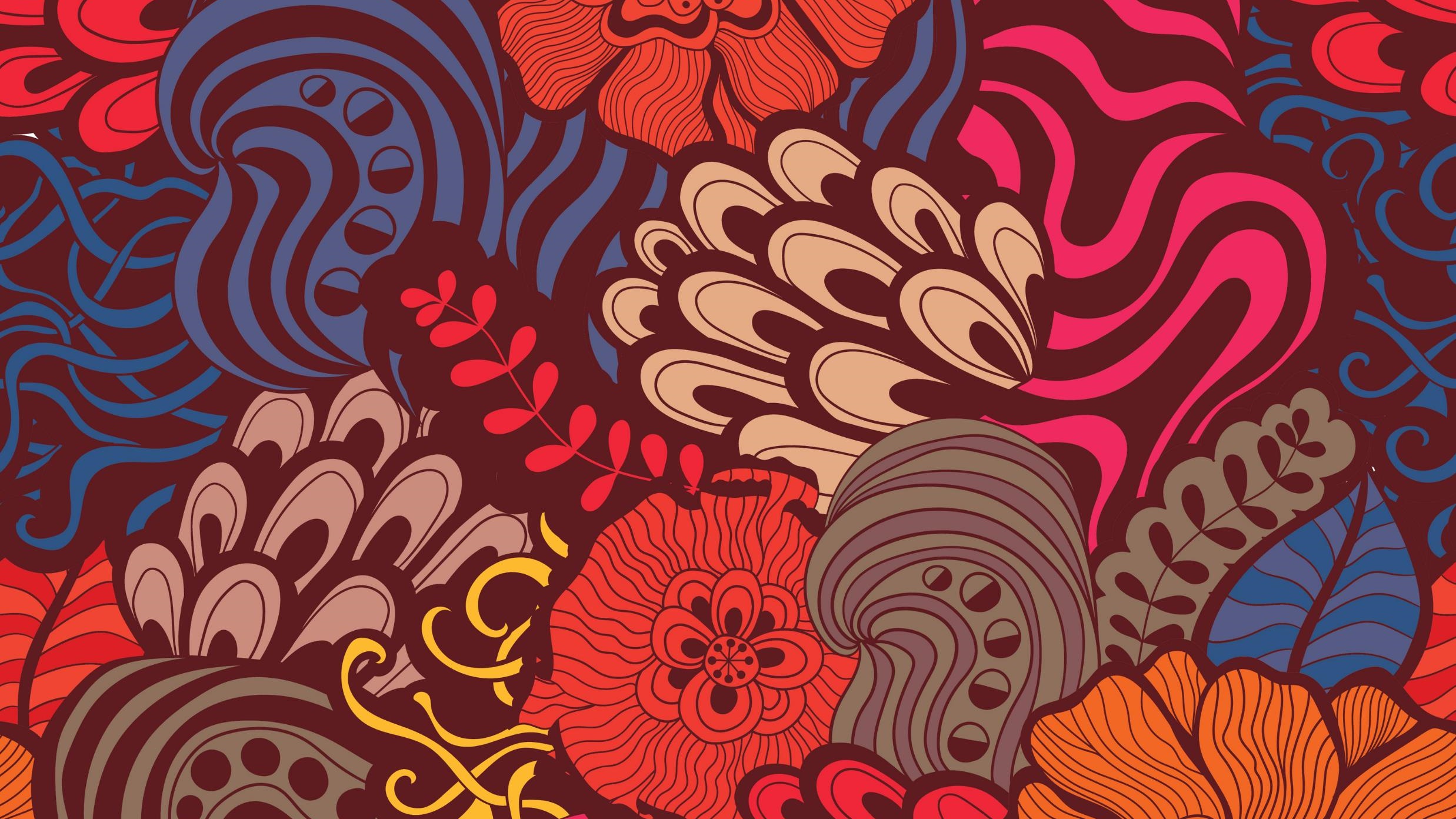 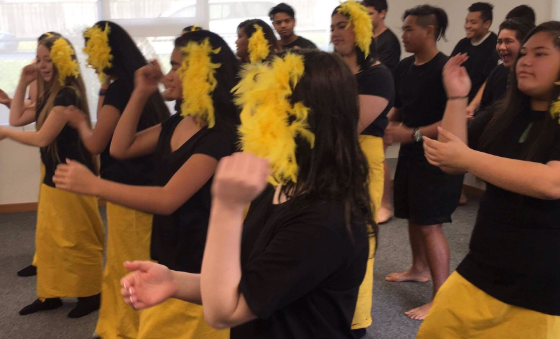 4C’s Curriculum Literacy & Numeracy WRS/PDS  COMMUNITY ENGAGEMENTPRIMARY SCHOOLS & RETIREMENT HOMES
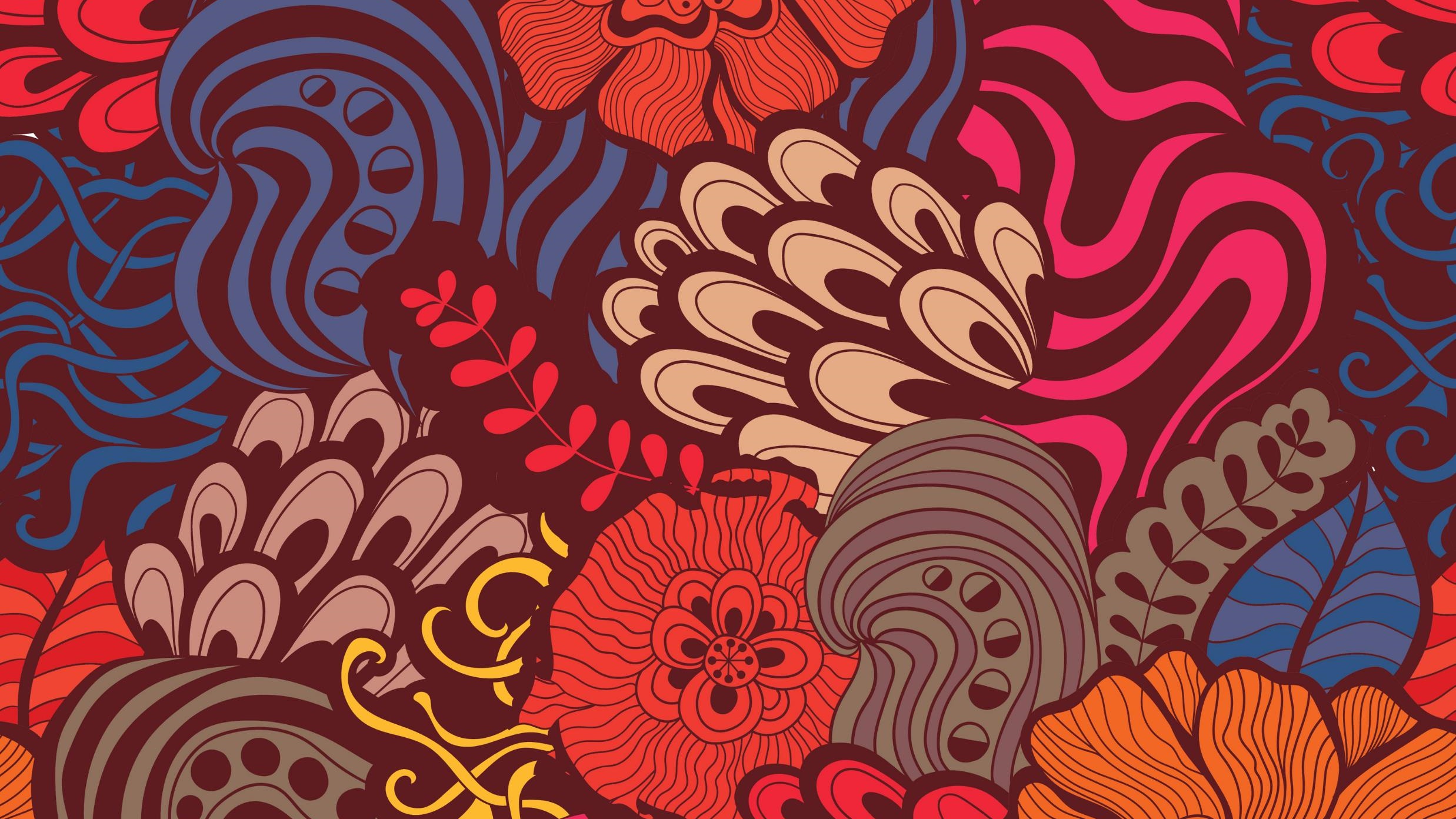 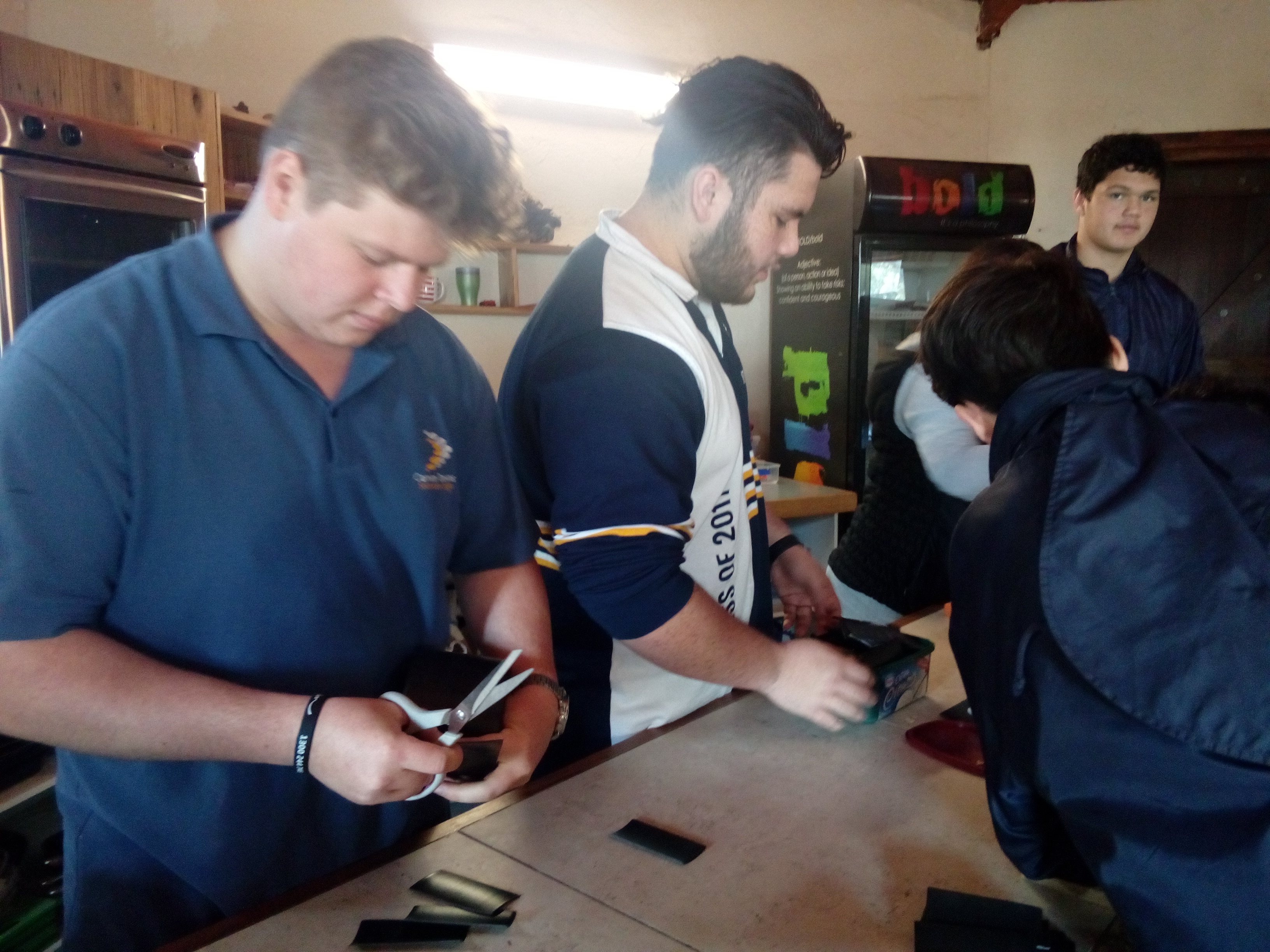 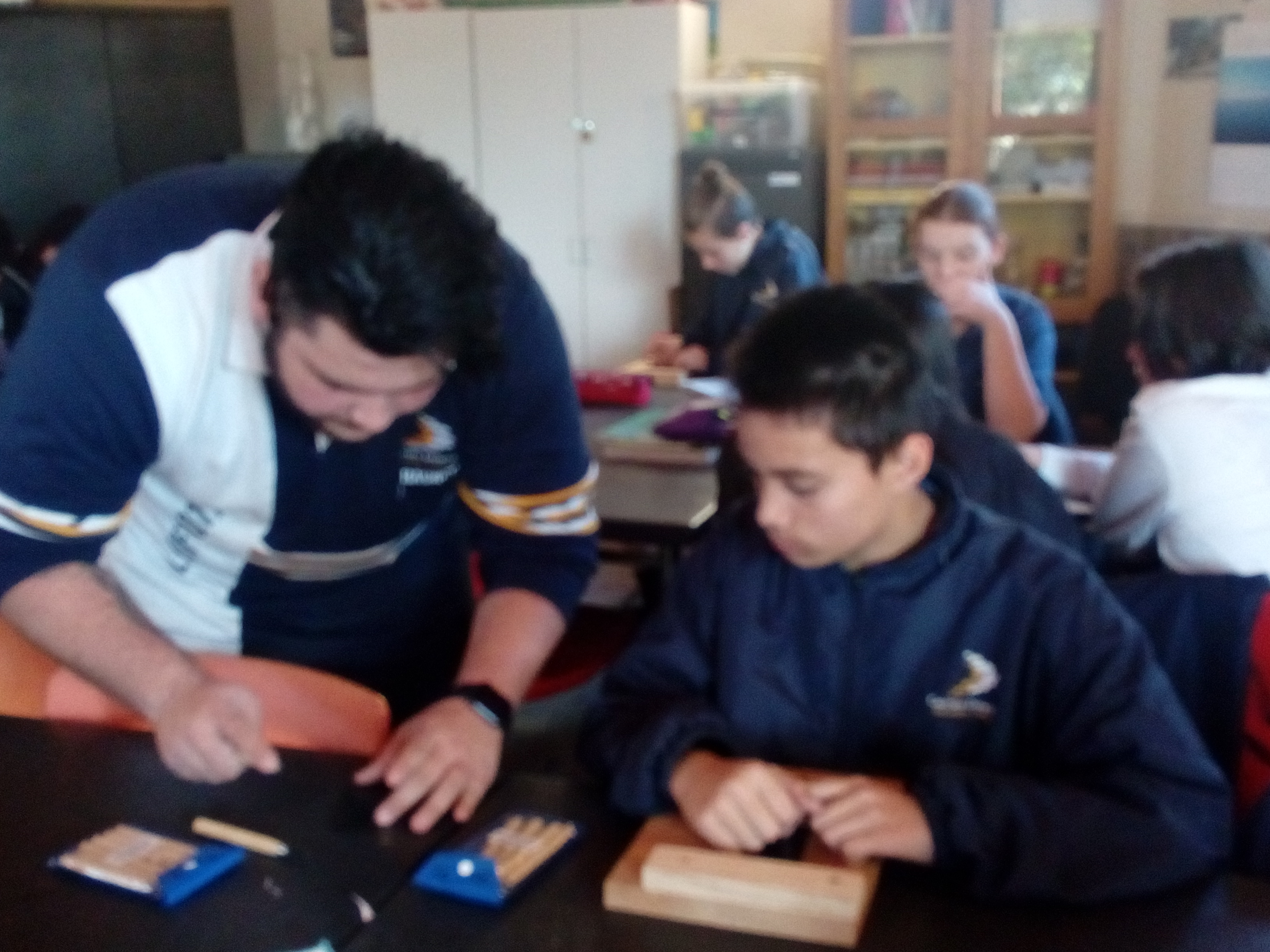 Leadership skills
Mentoring 
Learning and teaching skills
How to assist 
OHS – How to safely use equipment
Feedback/reflection
Improvement for future lessons
Problem-solving
Responsibility of setting up and packing up materials.
Creativity
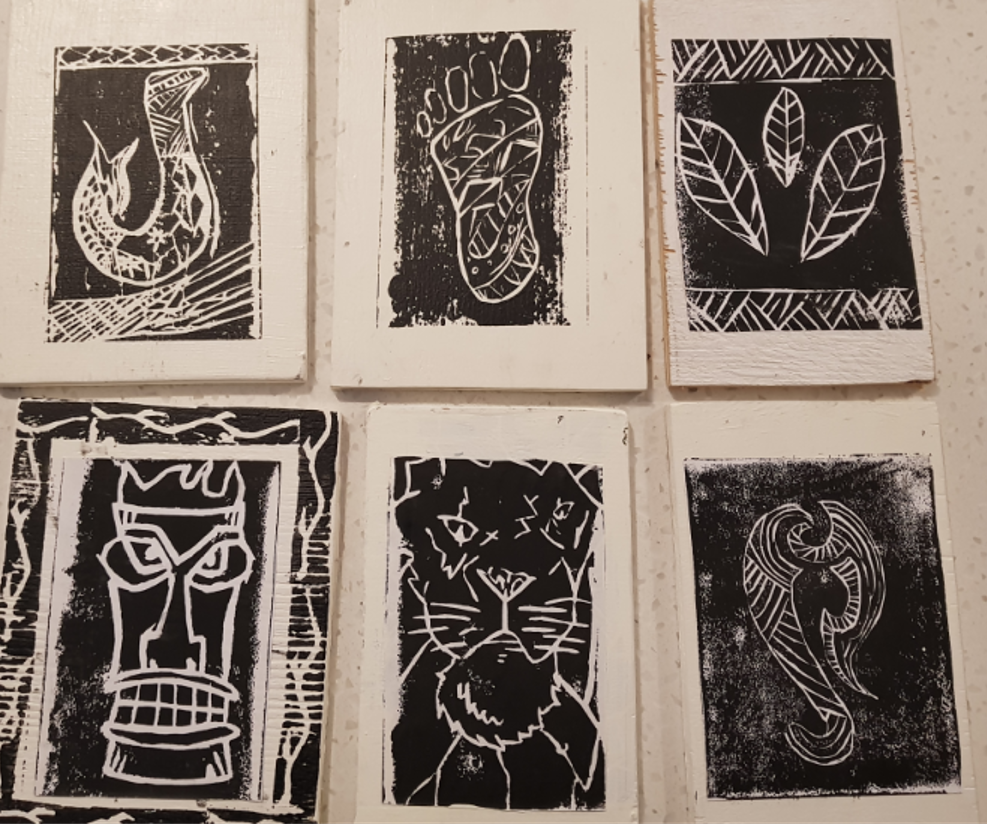 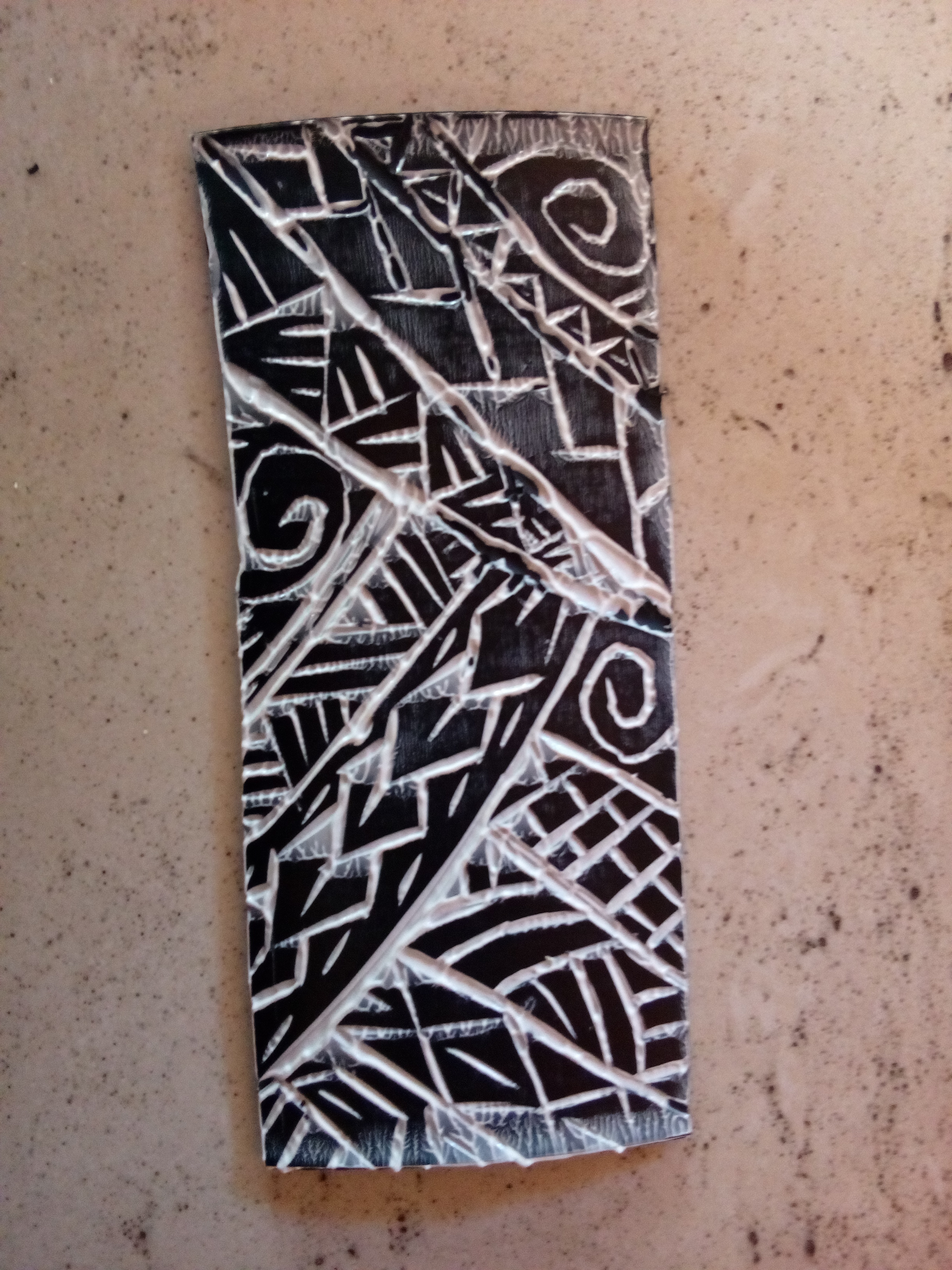 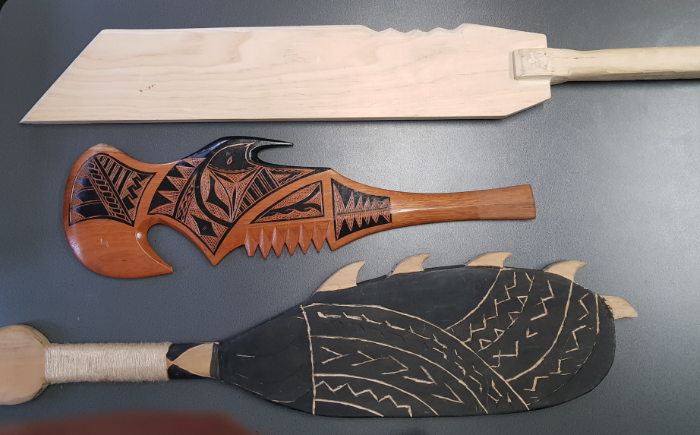 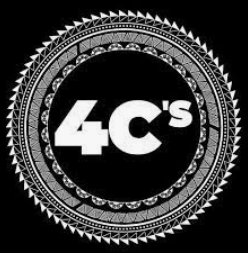 Curriculum Literacy & numeracy WRS/PDS LEADERSHIP SKILLS/MENTORSHIP
Safety Training in Wood Tech
Learning and teaching skills
Design and execution
OHS – How to safely use equipment
Feedback/reflection
Improvement for future lessons
Problem-solving
Responsibility of setting up and packing up materials.
Cultural Creativity
Celtic design
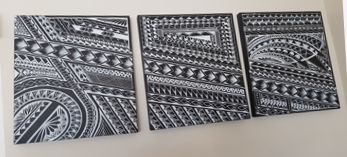 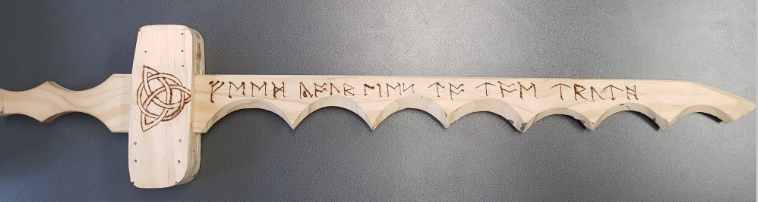 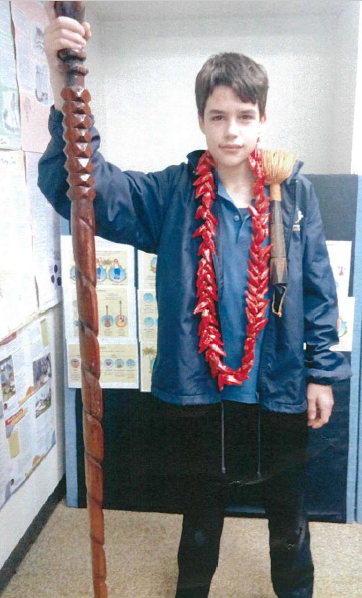 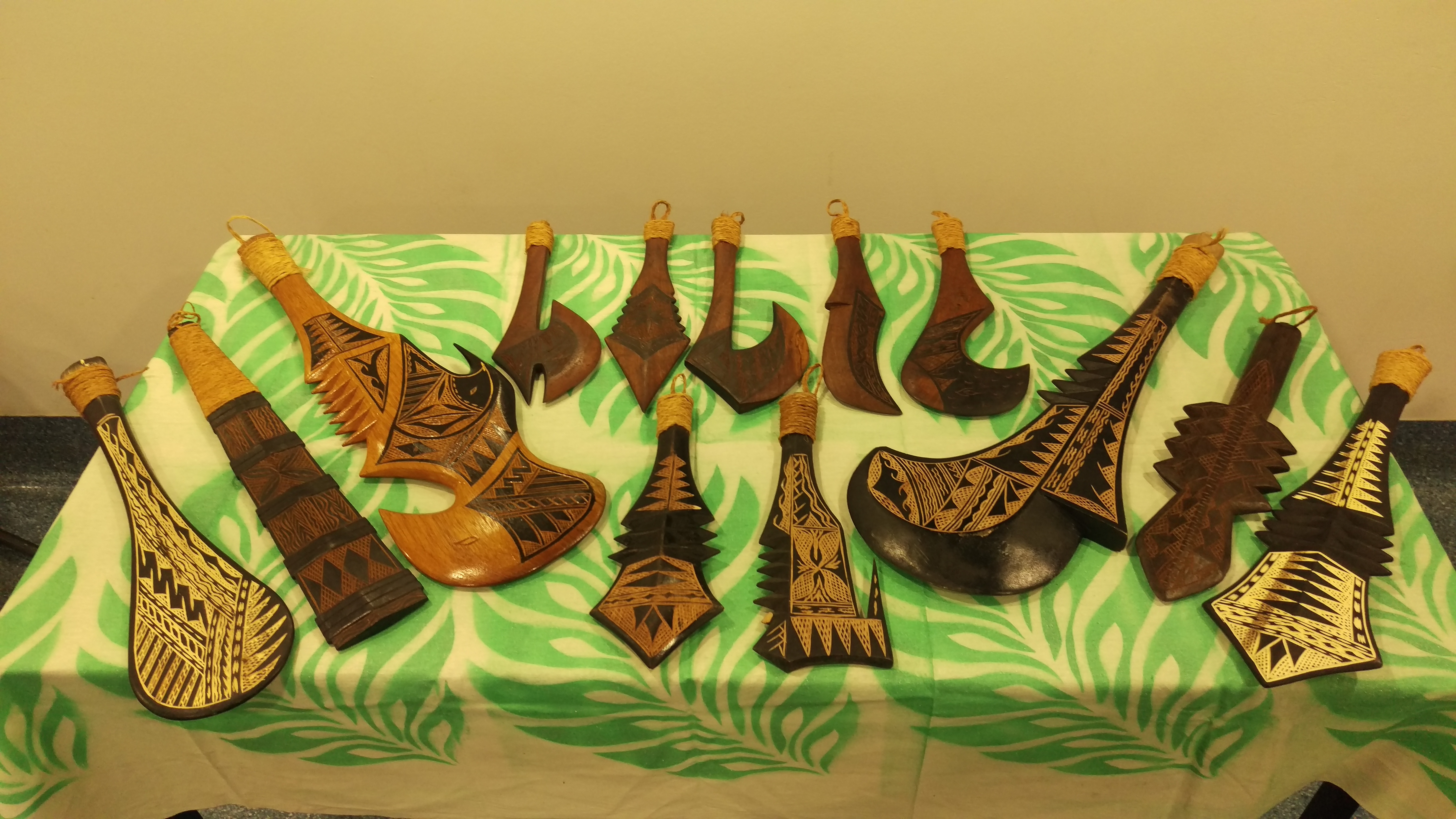 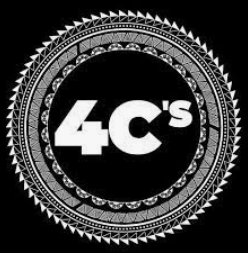 CROSS-Curriculum Literacy & numeracy WRS/PDS &   YEAR 8  HUMANITIES POLYNESIAN EXPANSIonMINI MUSEUM
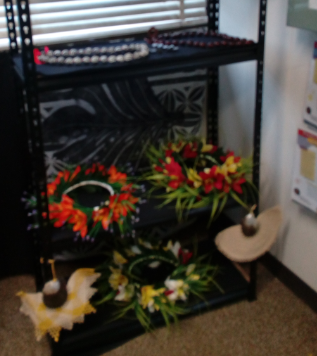 Primary & Secondary Sources
Sustainability
Creative Designs from various Islands
Recycling natural materials
History – stories and Carvings
Past to present 
Problem-solving
Responsibility of setting up and packing up materials.
Cultural Creativity
Contextualise Indigenous history across the world
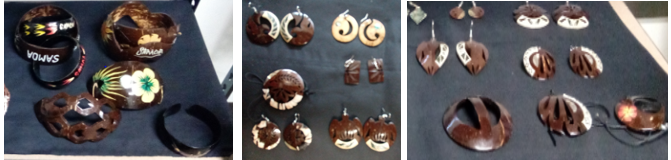 Tattoos that signify a personal journey or a family lineage
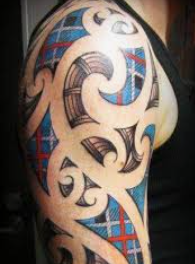 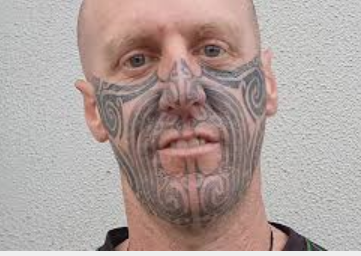 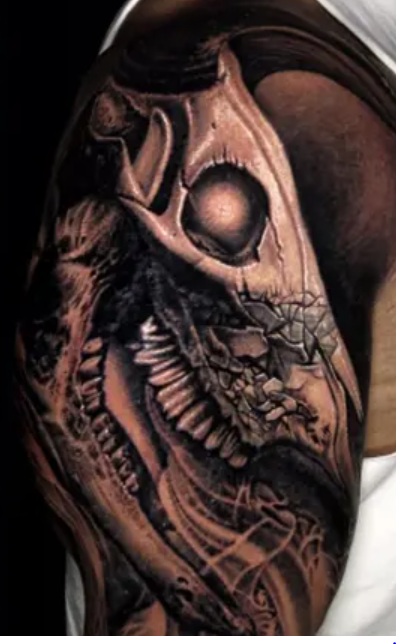 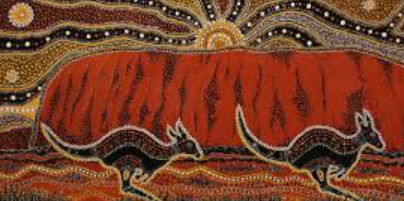 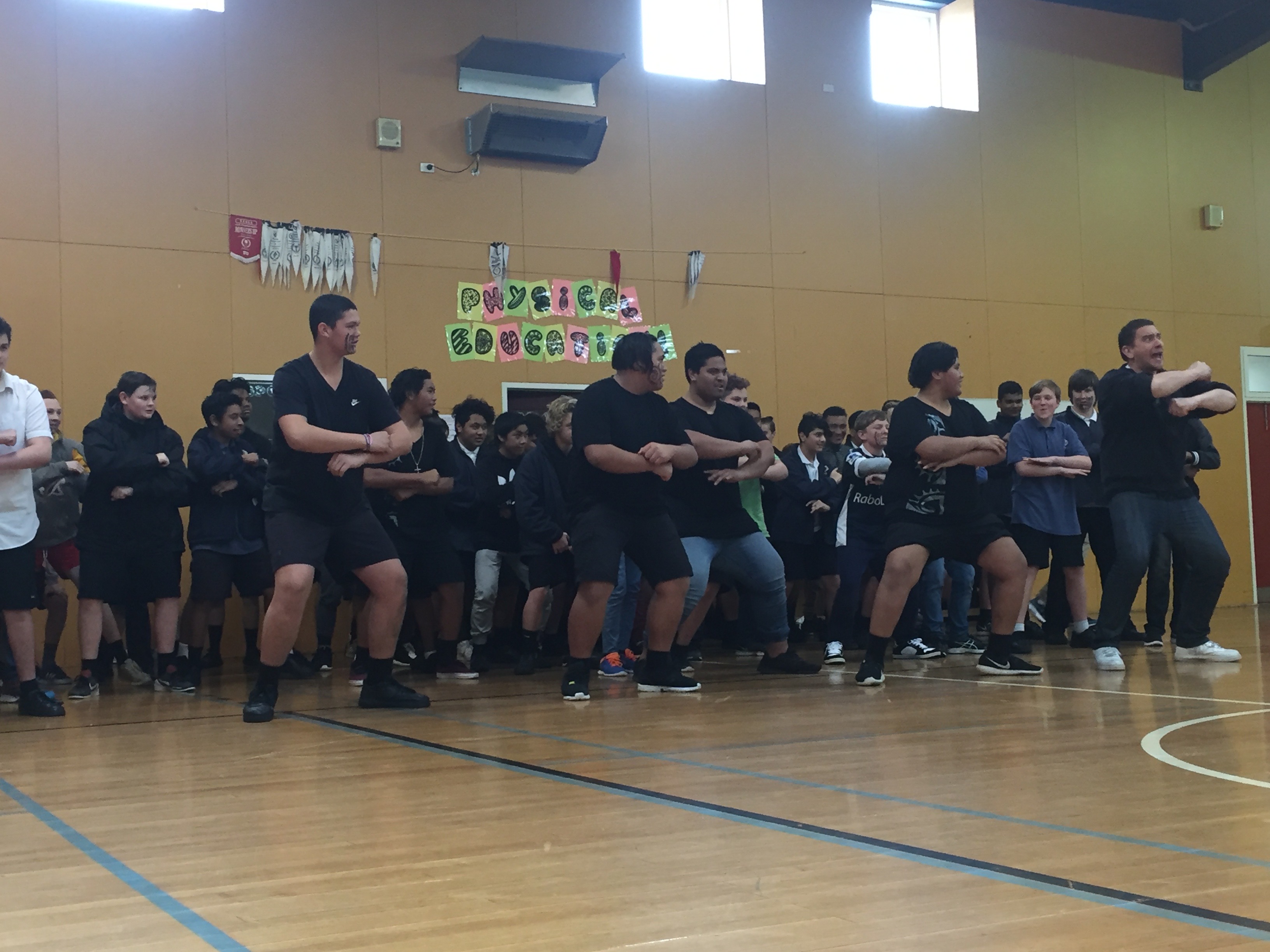 CULTURAL INCLUSION
* Cultural knowledge and understanding* Haka – Cultural significance, meaning and pronunciation of words, the language* Students become the teachers – participation * Leadership training and support.* Planning and organising resources* Budgeting and sourcing funds* Presentations to Principal requesting funding.* Articulating needs and how it relates to learning * Learning respect and acceptance at any level of understanding culture.
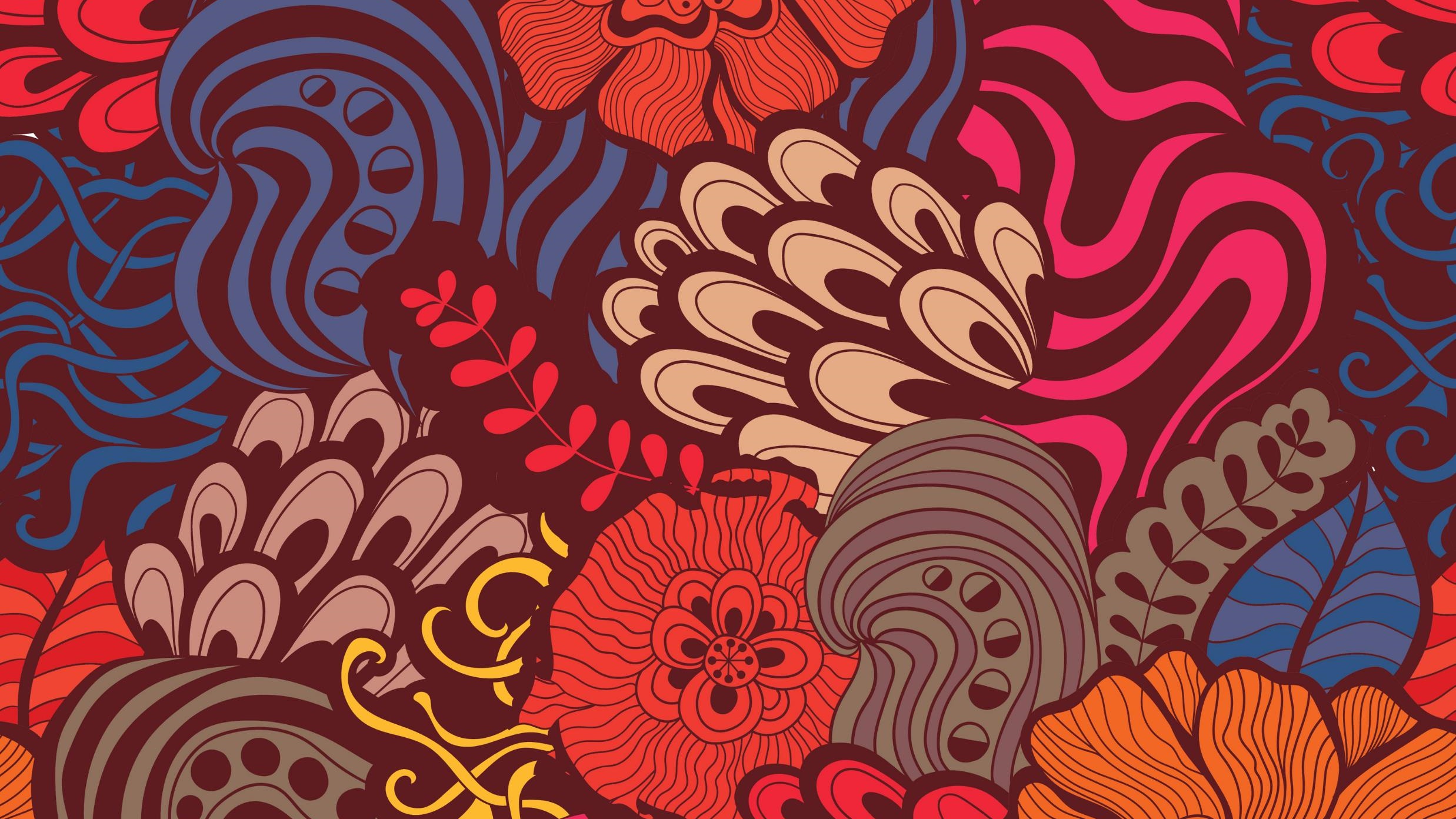 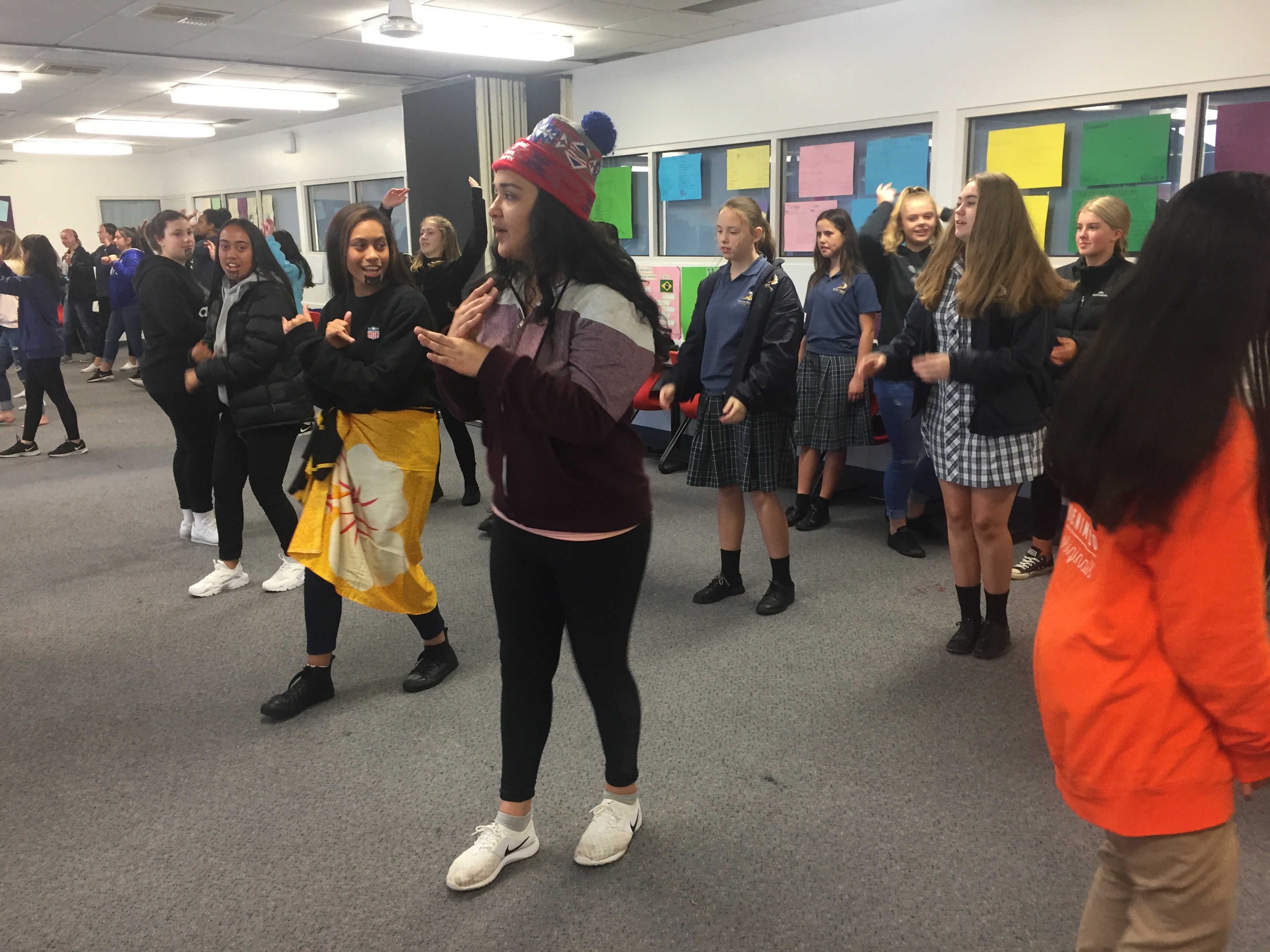 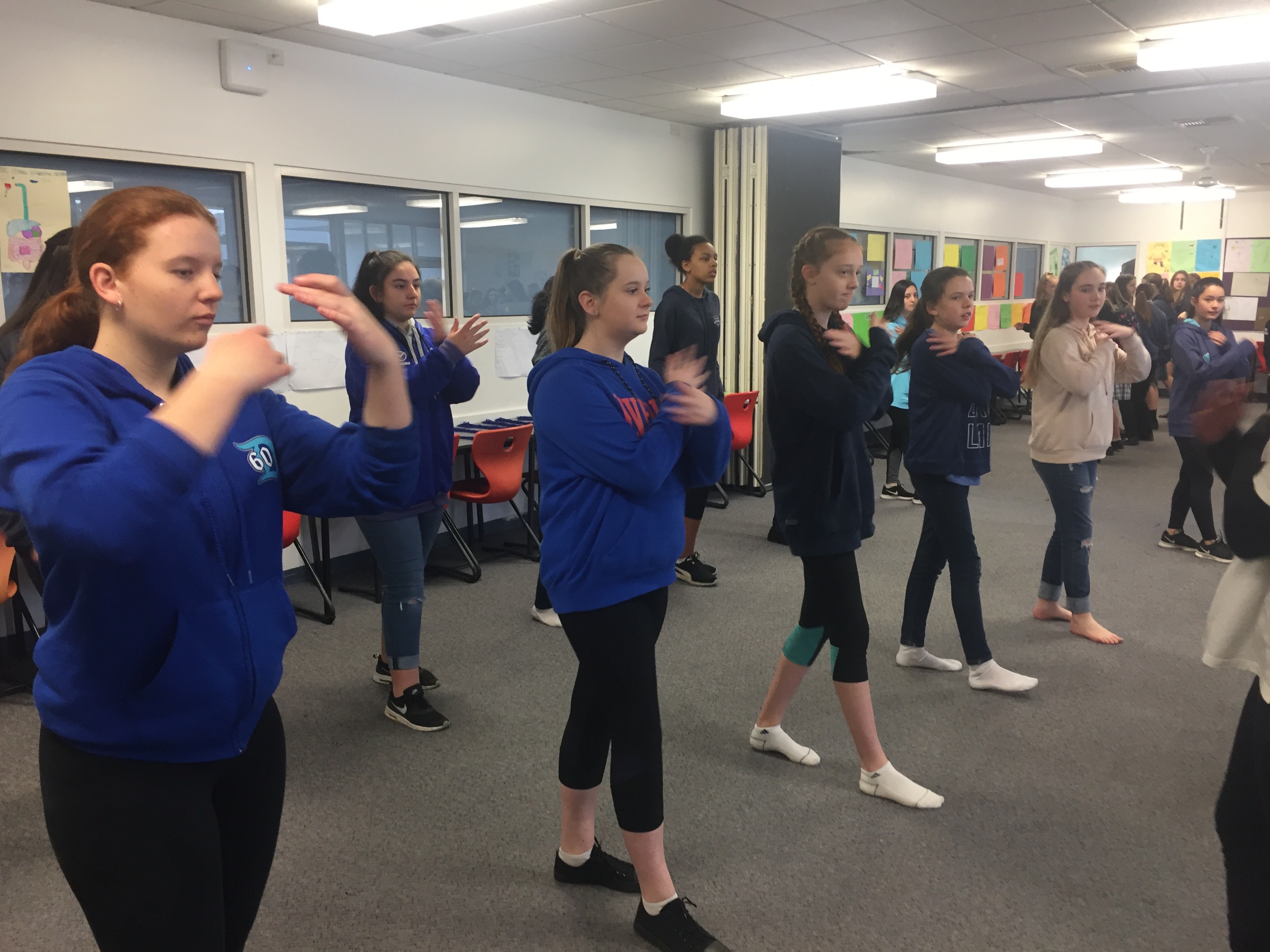 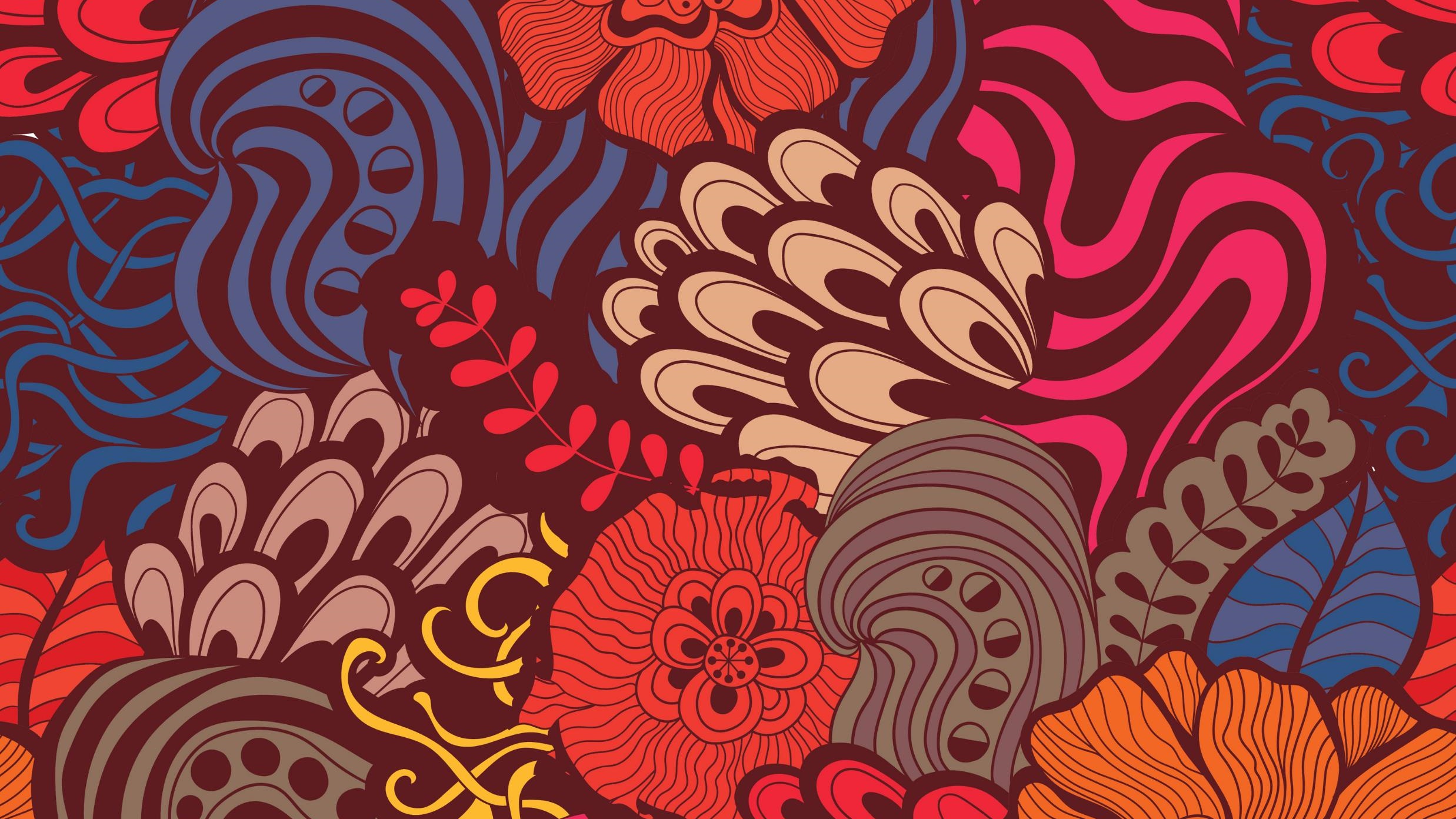 HANGI/UMU
COMMUNITY 
ENGAGEMENT
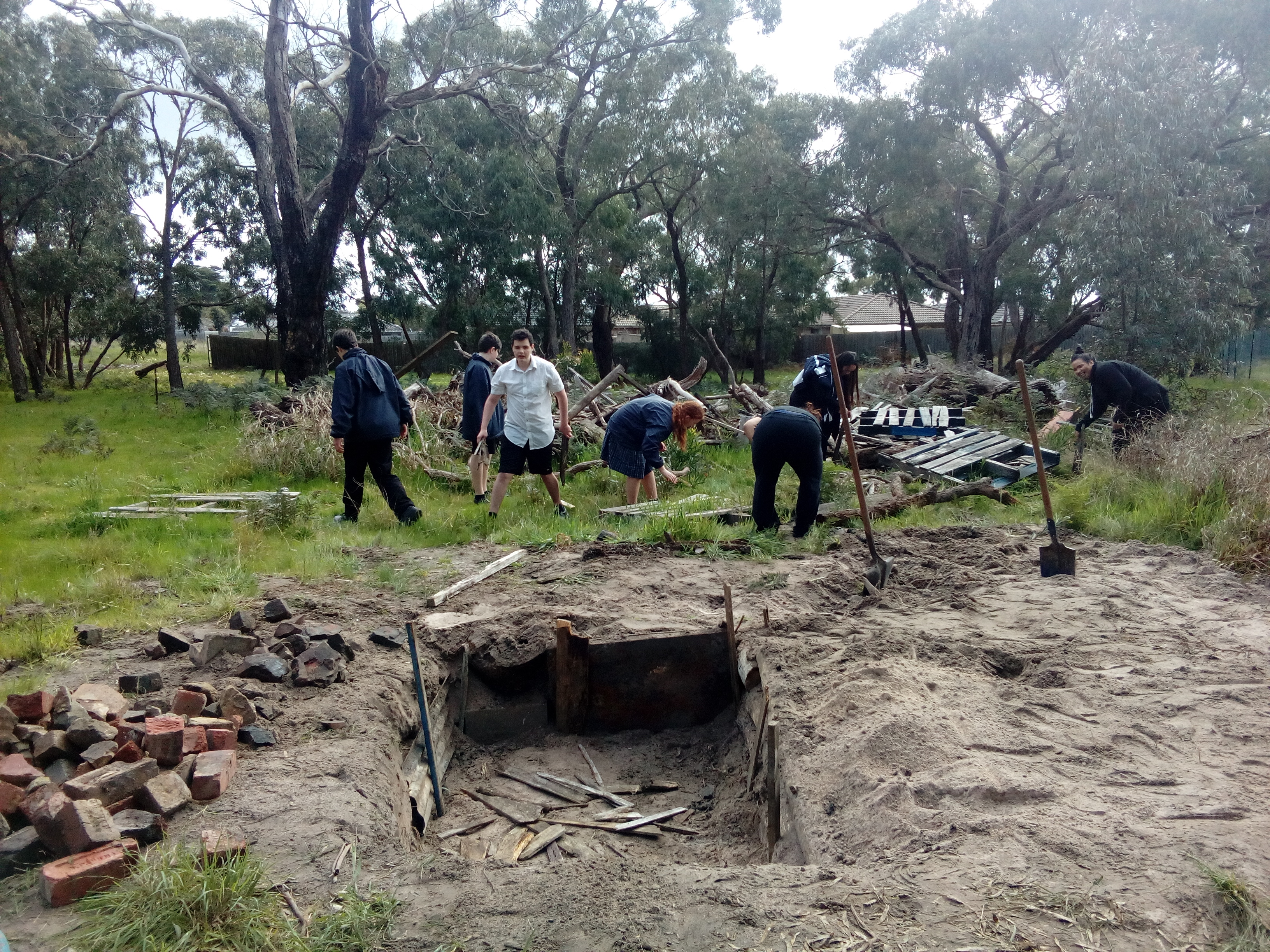 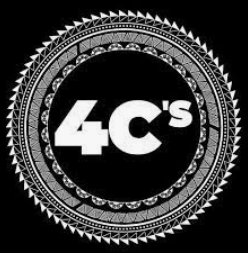 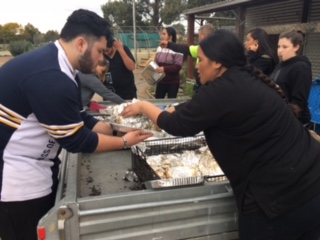 * Sharing a cultural meal* FOOD HANDLING CERTIFICATE* COMMUNITY SUPPORT – SKILLS * Leadership training and  PREPARATION  OF MATERIALS* ADVERTISEMENTS* NOTIFYING LOCAL FIRE station* Planning and organising resources* Budgeting and sourcing funds* invitation extended to Council members and teachers* Learning respect and demonstrating knowledge and understanding of hospitality and selflessness.* Mum’s in the kitchen to prepare food *dad’s building fire – preparation  for cooking food
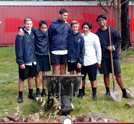 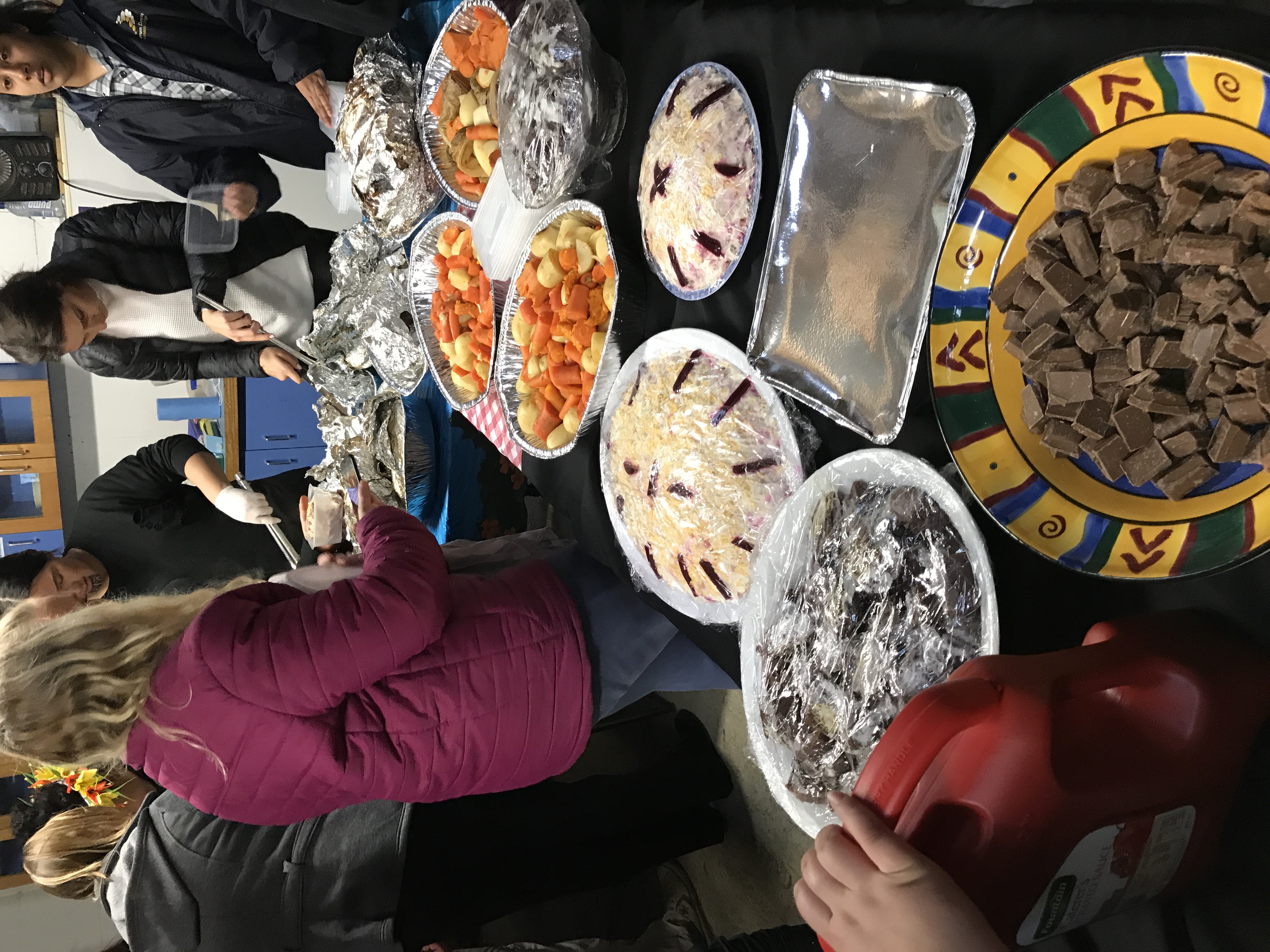 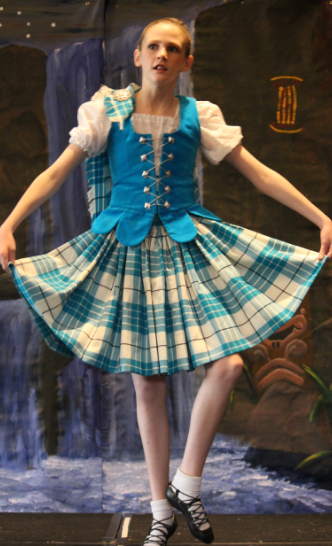 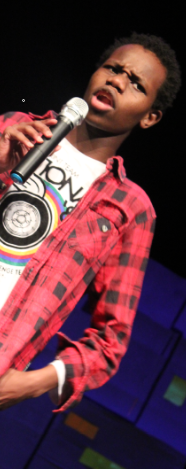 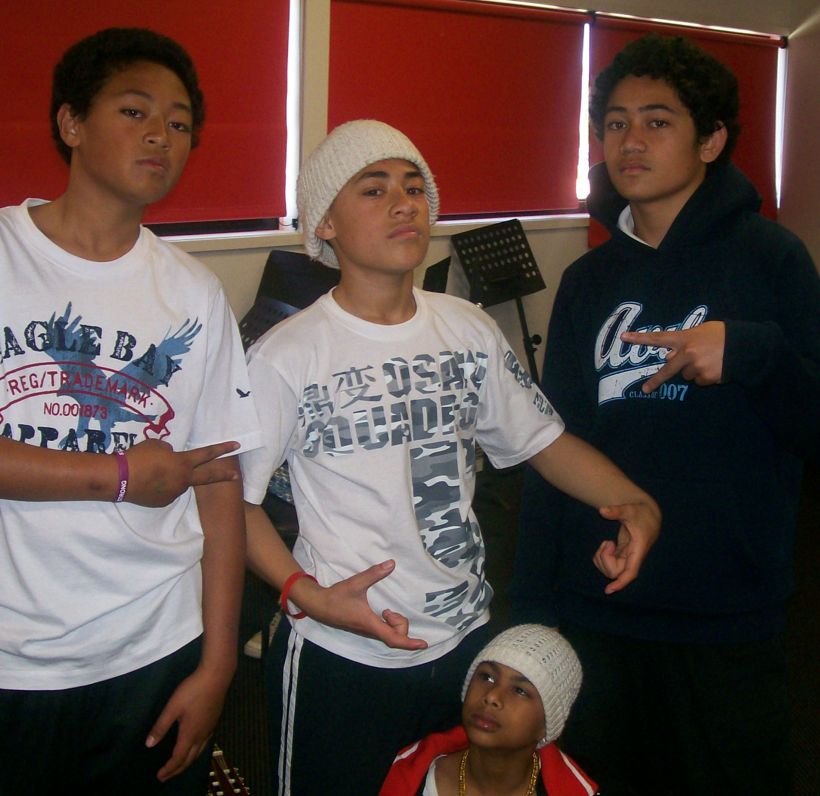 EVENT MANAGEMENT
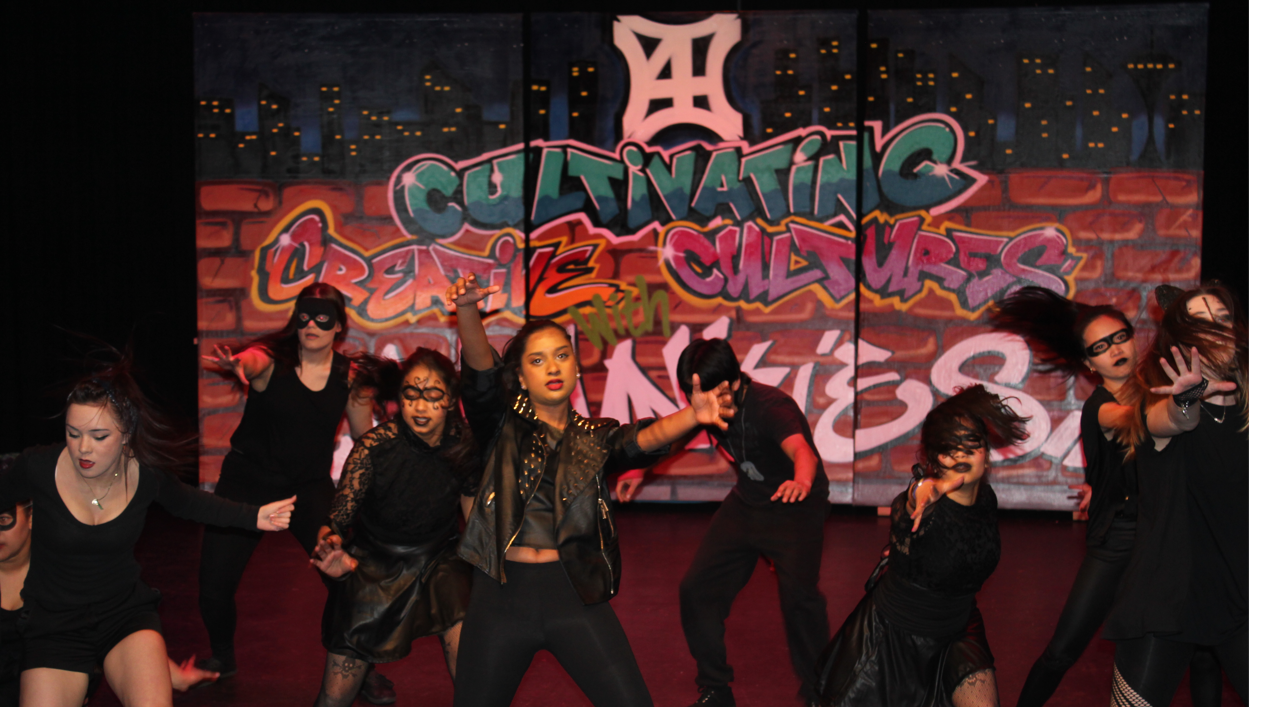 .
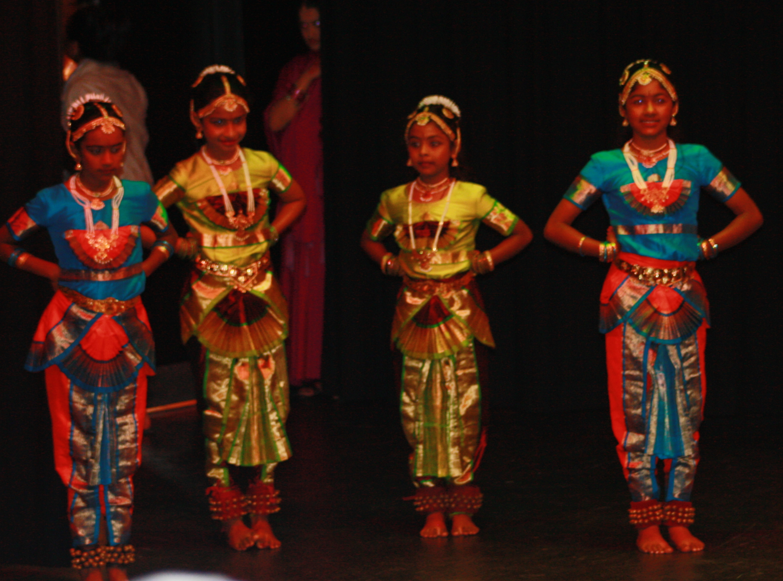 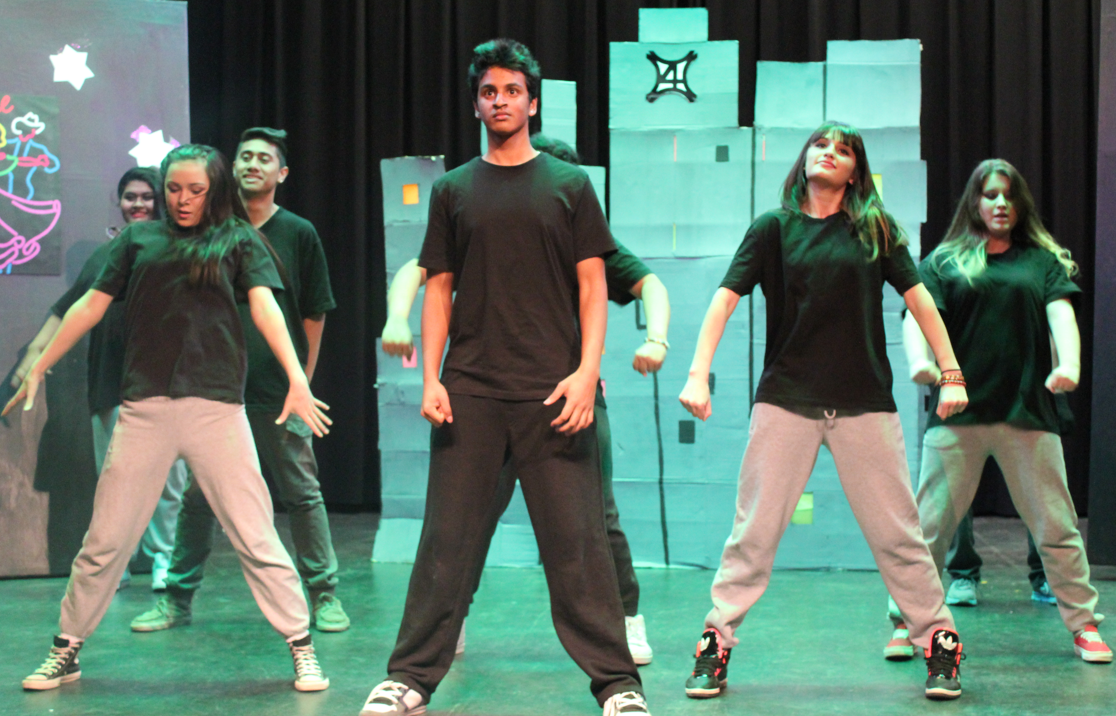 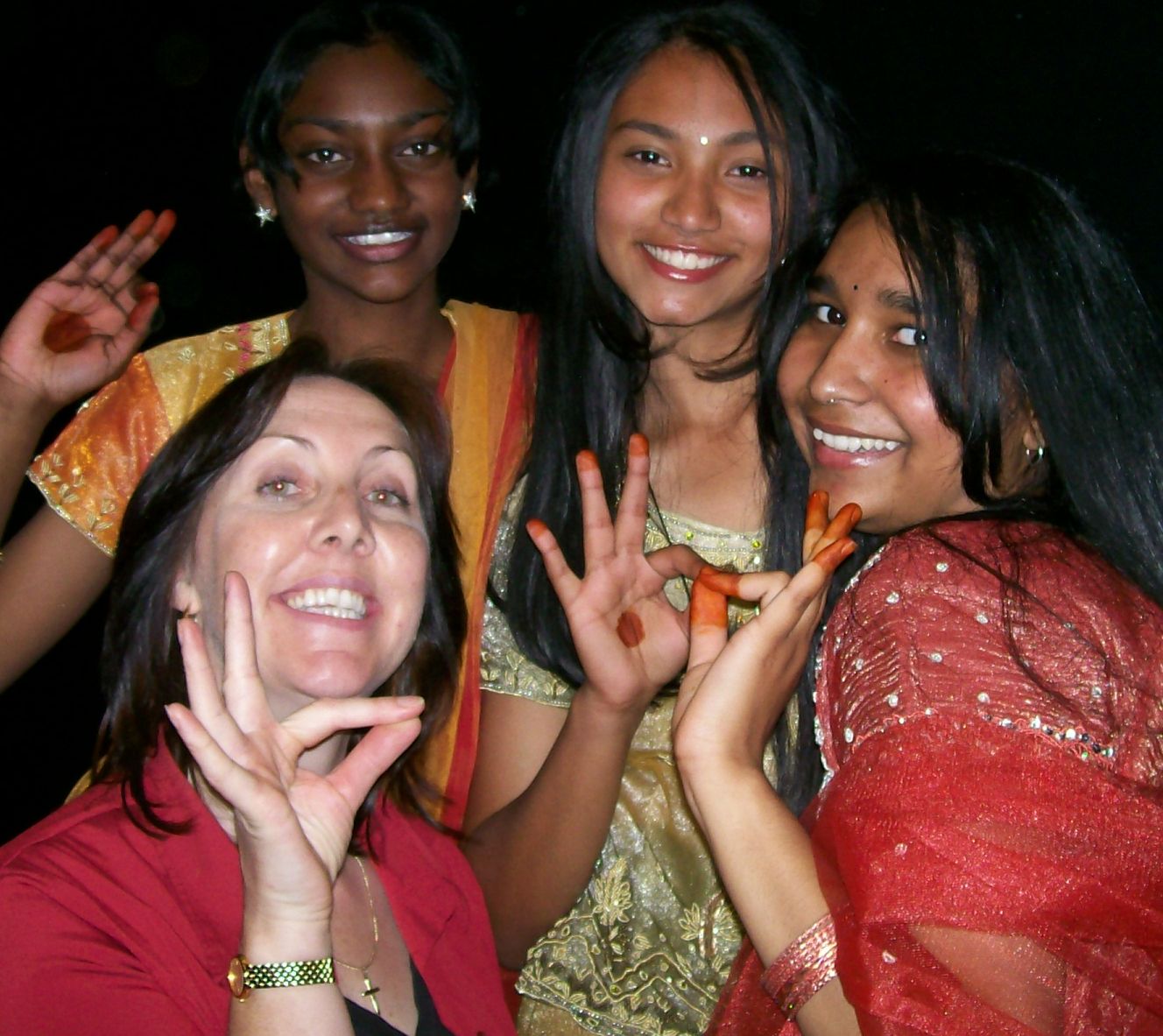 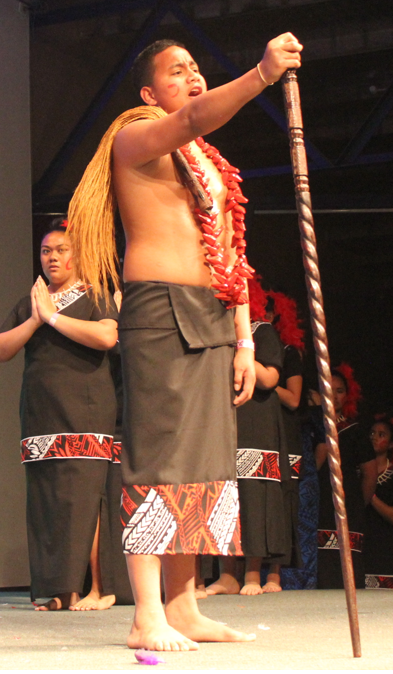 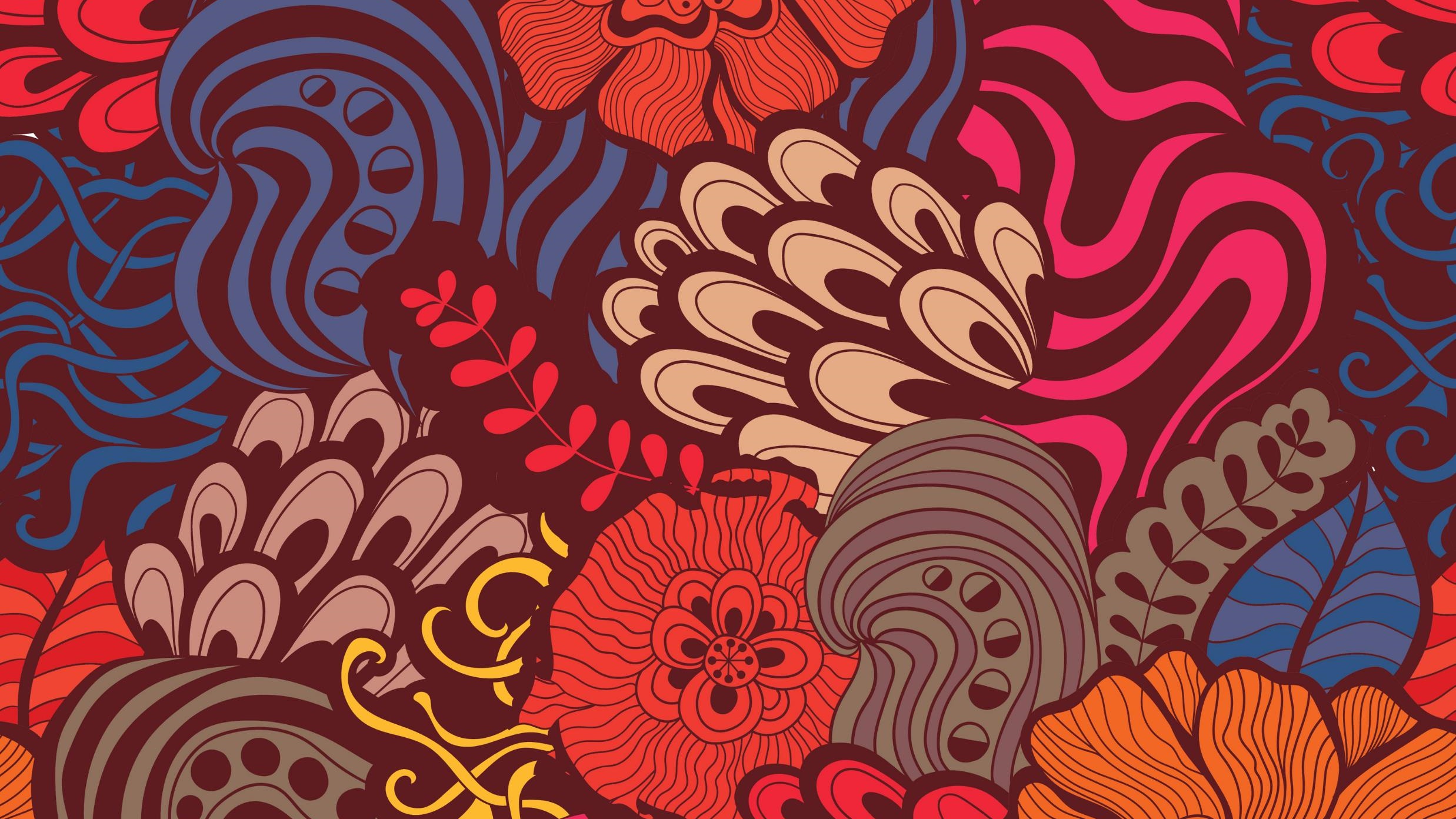 4C’s NIGHT 1

Last year 4C’s ran a 
20-25 min cultural showcase with the following SECONDARY schools
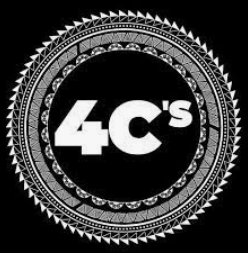 SCHOOL PERFORMANCES
Monday 5th September 2022
Cranbourne East SC
Carrum Downs SC
Fountain Gate SC
Hampton Park
Independent school
   St Peters College (CLYDE)
Narre Warren South P-12
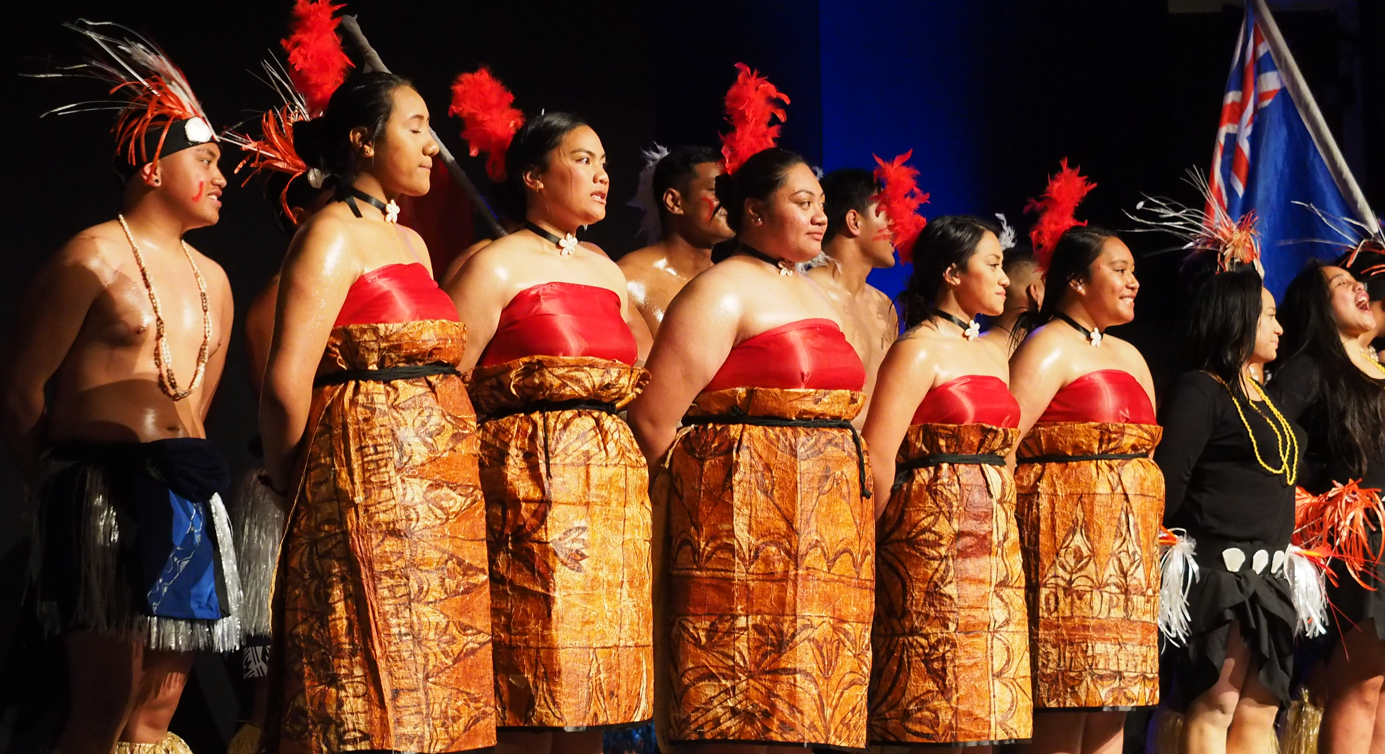 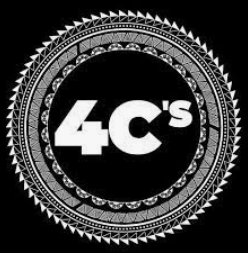 4C’s NIGHT 2:

Last year 4C’s ran a 
20-25 min cultural showcase with the following SECONDARY schools
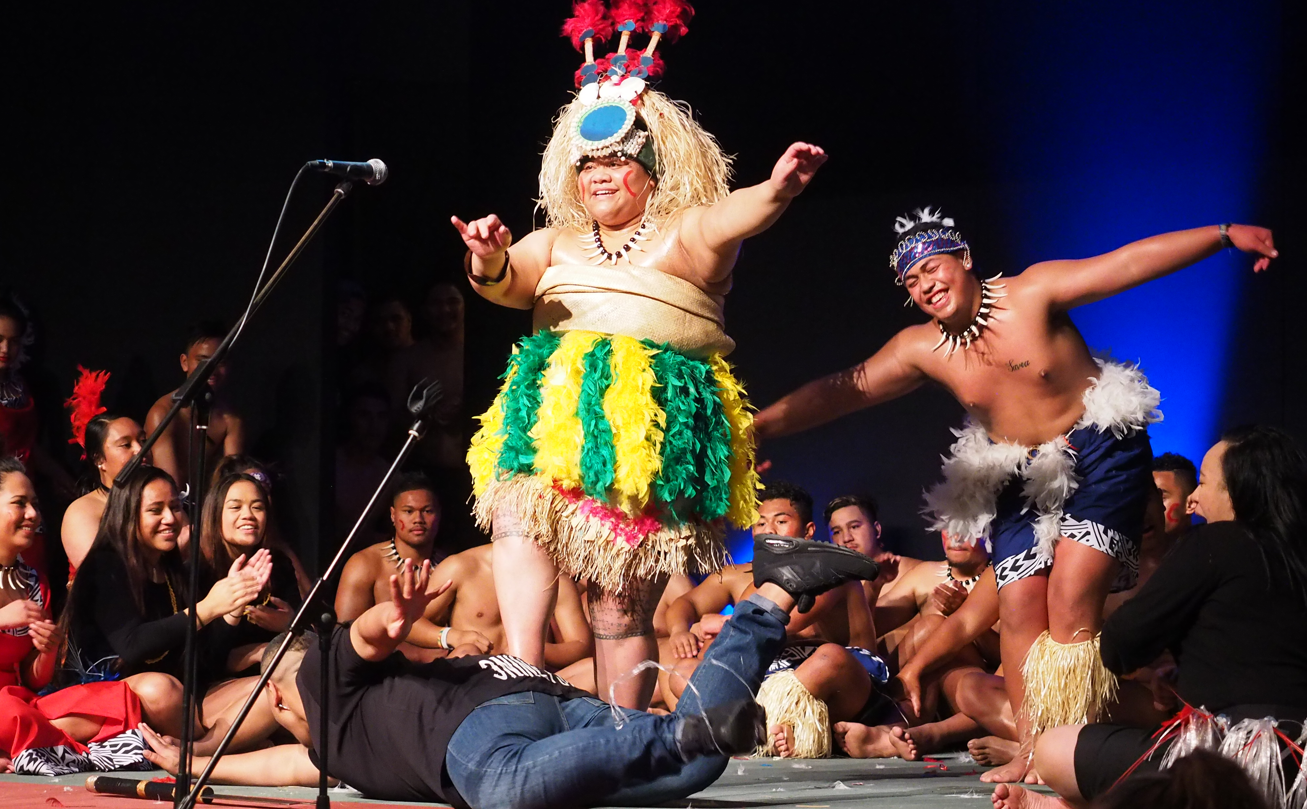 Westall SCGleneagles SCLyndhurst SCAlkira SCCranbourne SCHallam Senior P-12
SCHOOL PERFORMANCES
Monday 12th 
September 2022
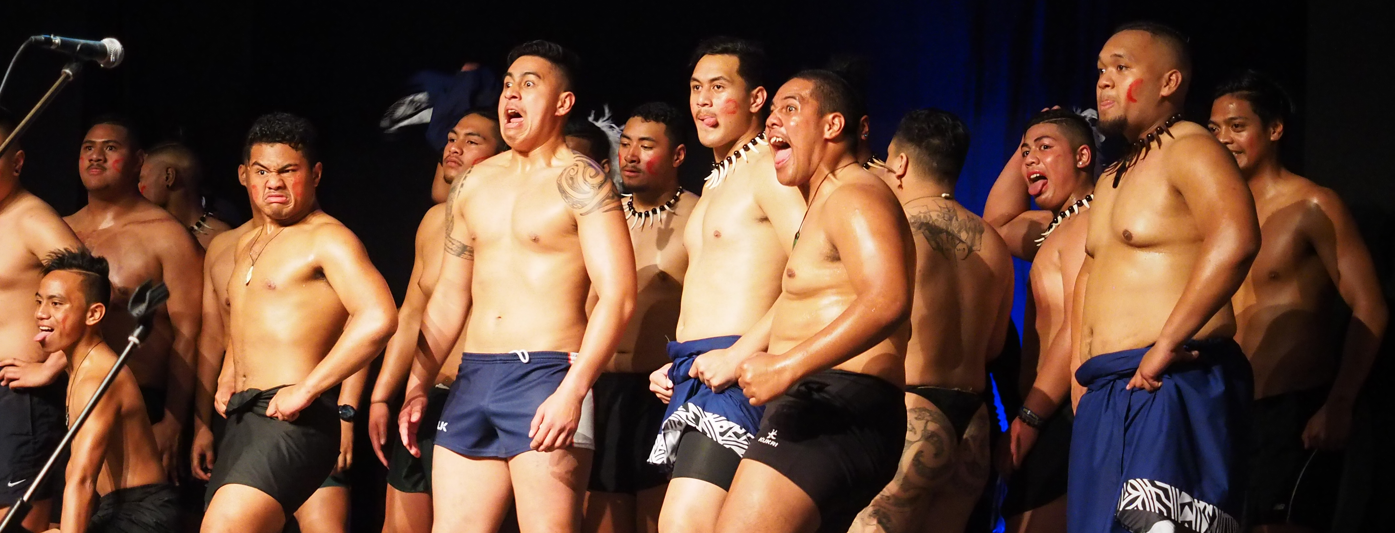 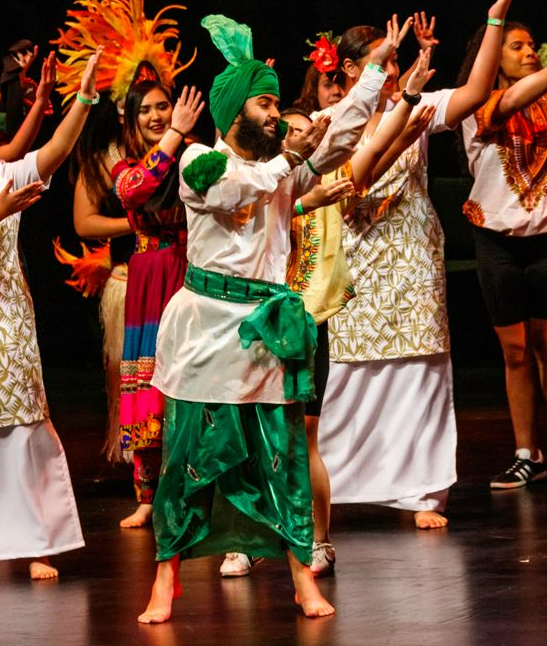 4C’s 2023 school DATES& PerformanceS
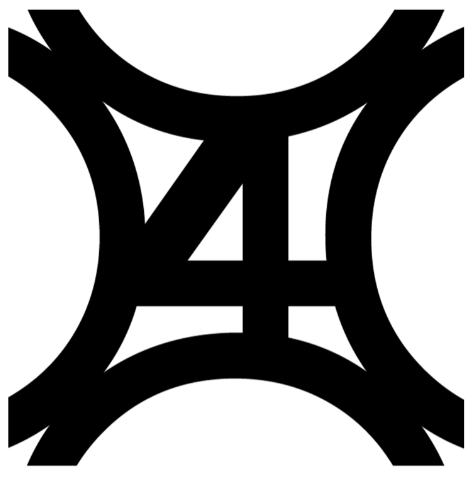 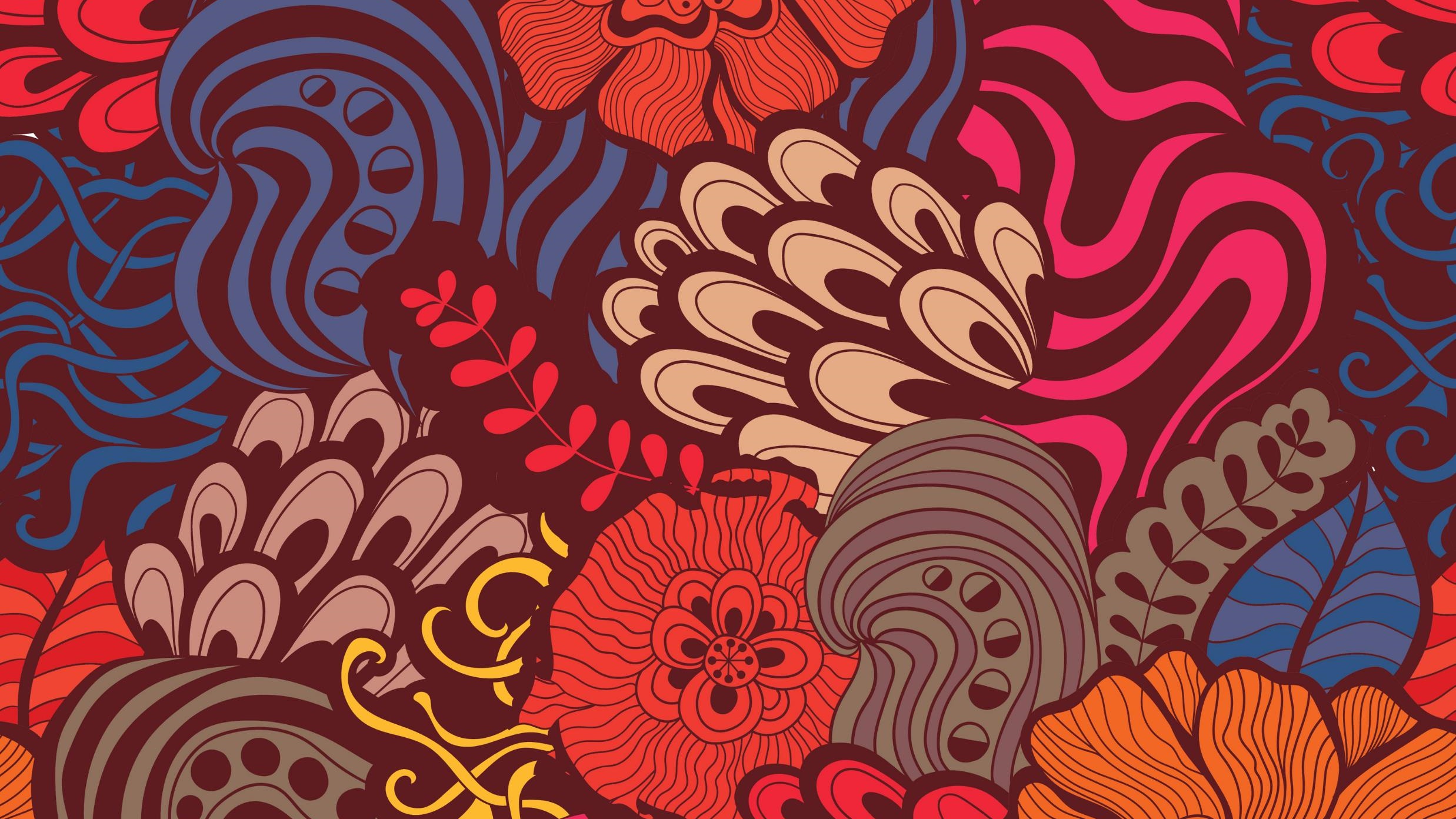 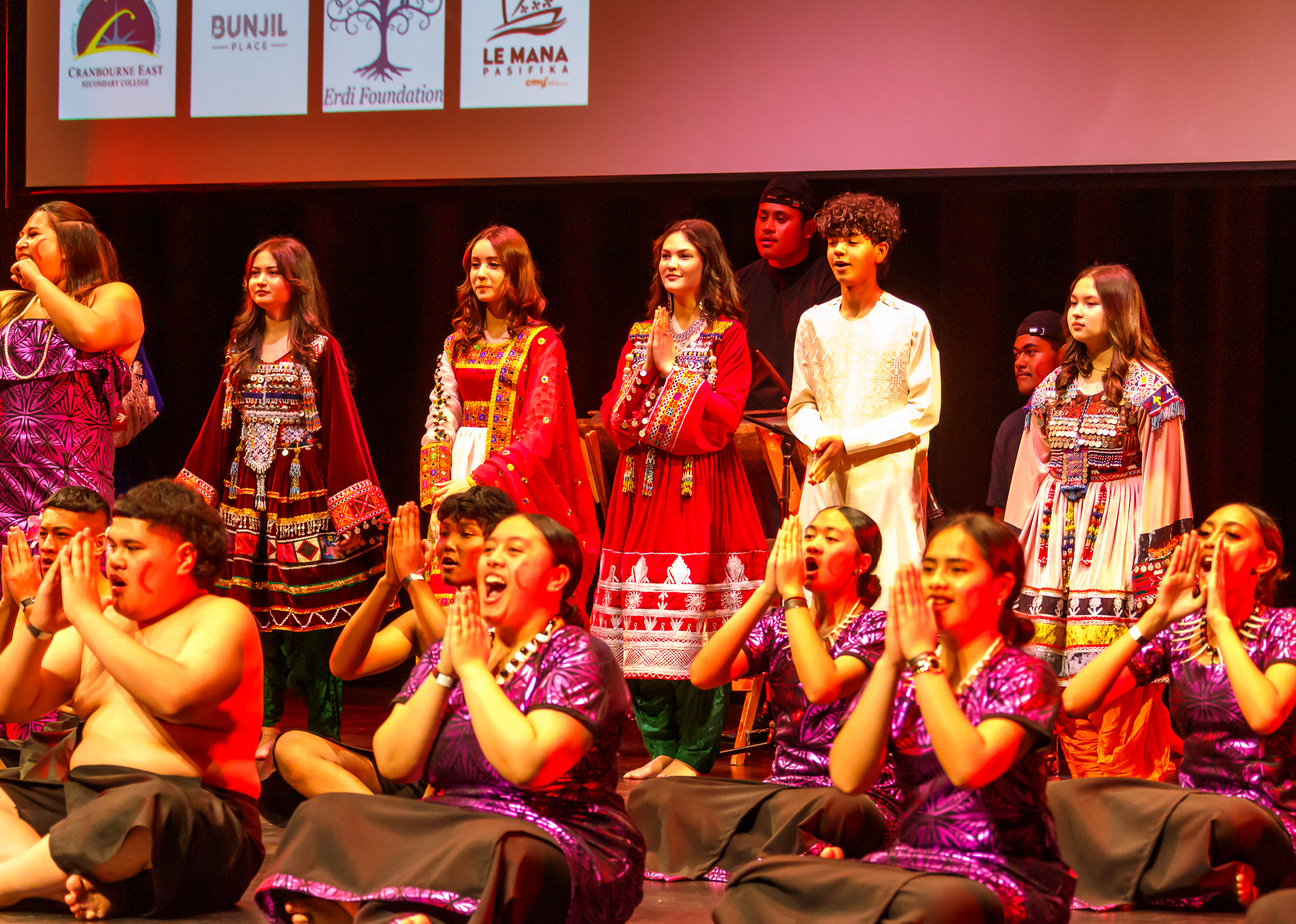 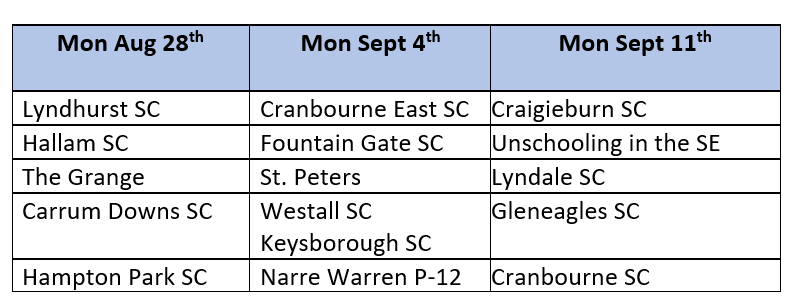 See you there!
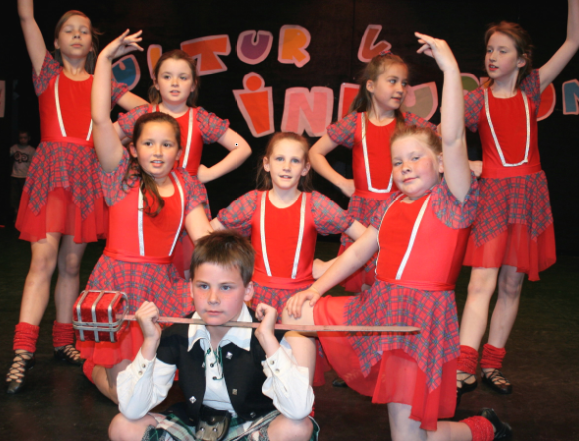 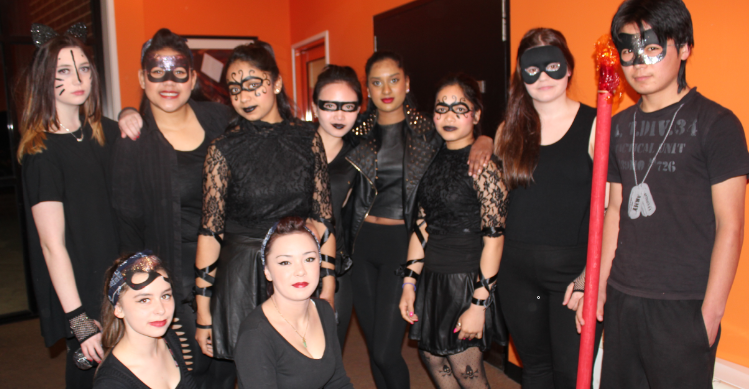 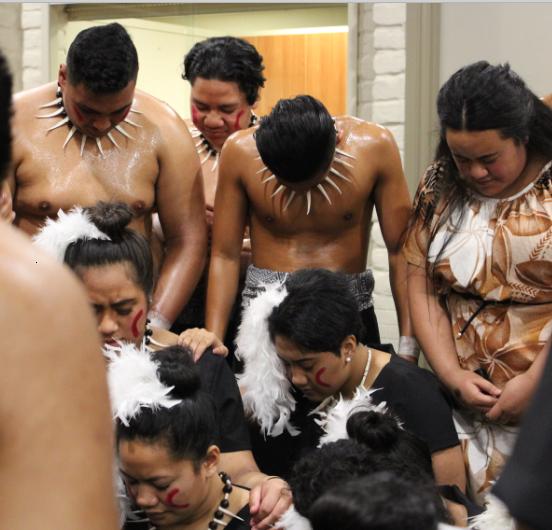 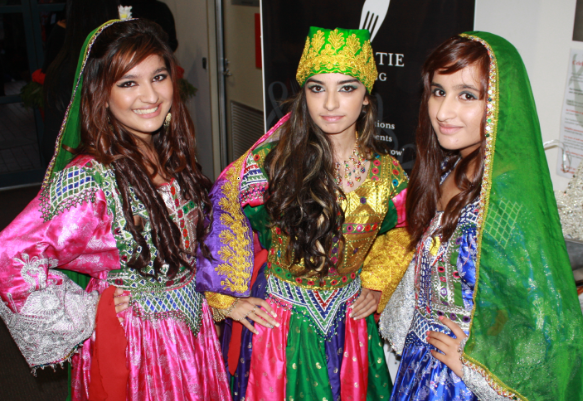 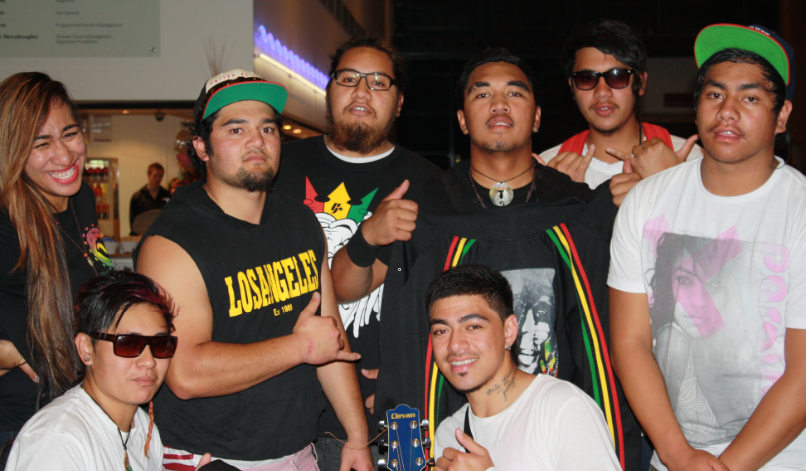 CLIPS FOR 4C’s
Introduction: 
What is the 4C’s?
A student’s perspective of 4C’s
4C’s Concert Clips scattered 4C’s
WRS – BUNJIL PLACE EXCURSION
WE HAVE AN OHS -  RISK ASSESSMENT 
In JUNE 2023 COMPULSORY TO THE EVENT
NARRE WARREN TRAIN STATION
BUNJIL PLACE/LIBRARY
FOUNTAIN GATE - FOOD COURT
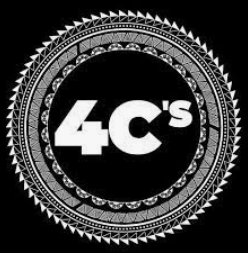 QUICK 4C’s QUIZ:
How many questions can you answer correctly? 

If you were unable to answer at least 9 correctly, you will need to revise the PP, especially if you were unable to identify the 4C’s acronym and their values. 
QUICK 4C’s QUIZ:
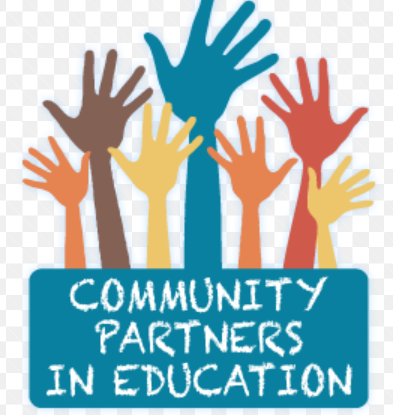 1. What does the acronym 4C’s stand for? 

2. What are the values that underpin 4C’s?

3. Define the meaning and purpose of a stakeholder.

4. List as many stakeholders involved in 4C’s as you can.

5. What is the current purpose of 4C’s and how has it changed?
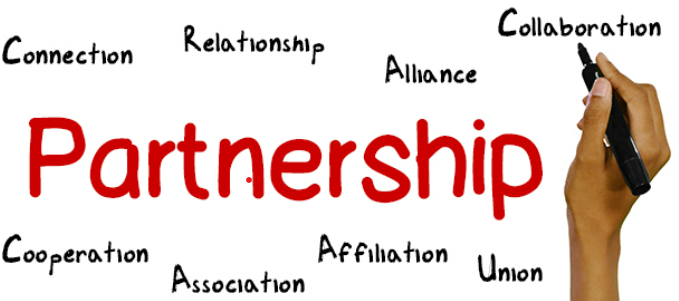 QUICK 4C’s QUIZ: B
6. Is 4C’s a multicultural event or
    just for the best dancers? 

7. Apart from the performance side what other two options are available as part of the 4C’s showcase?

8. How old is 4C’s at the end of this year?

9. Can you list all of the schools involved in 4C’s this year?

10. Where will 4C’s be held and how guests does it hold a night?
4C’s questions about you!
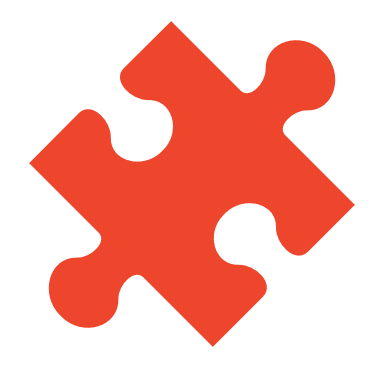 11. Based on the activities students chose to do in the 4C’s PP, what tasks did you find interesting,  or you would like to attempt this year?

12. Describe how you feel about organizing an event of this magnitude. List your concerns and discuss this with your group, peers and teacher.

13. Think about how you hope to make a positive change in this unit?

14 What kind of transferable skills do you think you will need to meet the outcomes for PDS?

15. What questions did you want to know but were not able to ask or find out today?
Thank you for your patience and for completing the quiz! If you have any other questions you would like to ask, please contact me on the email below.
Laitini Matautia-Ulugia
4C’s Founder/Director & Teacher




Laitini.matautia@education.vic.gov.au
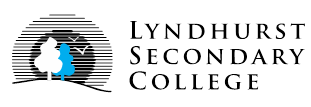